Městská knihovna Orlová, příspěvková organizace							        2014
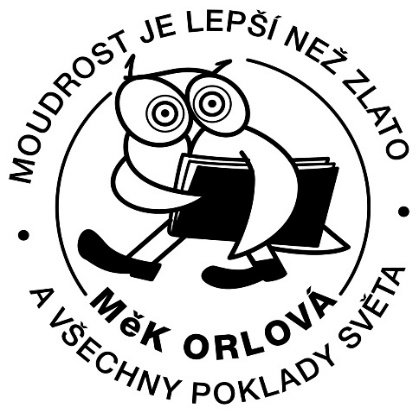 Městská knihovna Orlová, příspěvková organizace
Ředitelka: Bc. Iva Sušková
Zaměstnanci: 

Bendová Věra (odchod do důchodu 31. 12)
Bernatíková Veronika (mateřská dovolená od 1. 12.)
Bc. Blažková Svatava (nástup 1. 3.)
Čmiel David
Gavelčíková Pavla
Heczková Lenka
Jaroschová Taťána
Kuchařová Petra
Kusněřová Jarmila








Murinová Nikola (nástup 15. 12.)
Kytlicová Miroslava
Nerychlová Olga
Prokopková Lucia (nástup 7. 10.)
Bc. Sztwiertniová Anna
Tobolová Zdeňka (odchod do důchodu 2. 5.)
Vicherková Ivana
Bc. Žáková Eva
Městská knihovna Orlová, příspěvková organizace							        2014
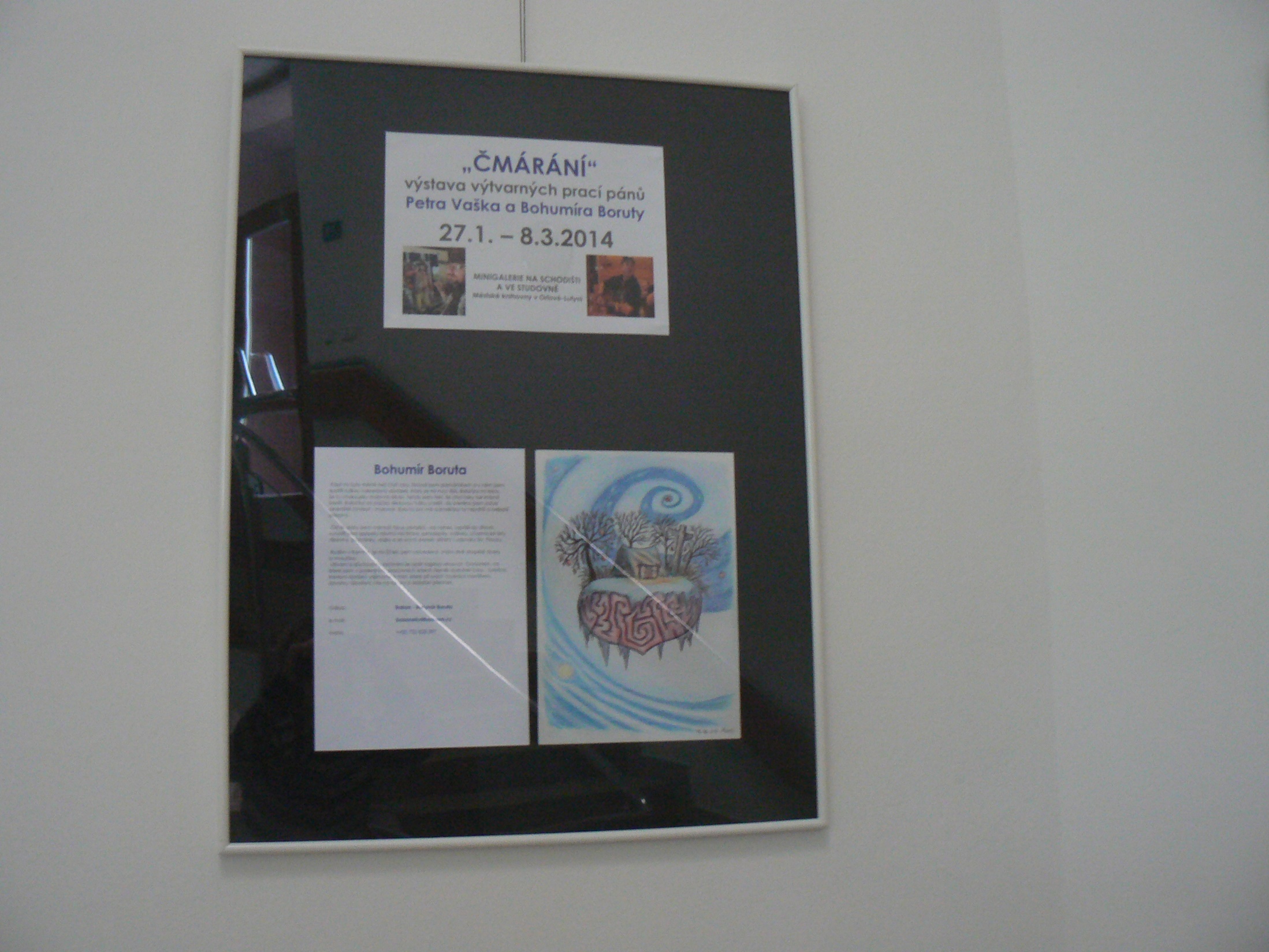 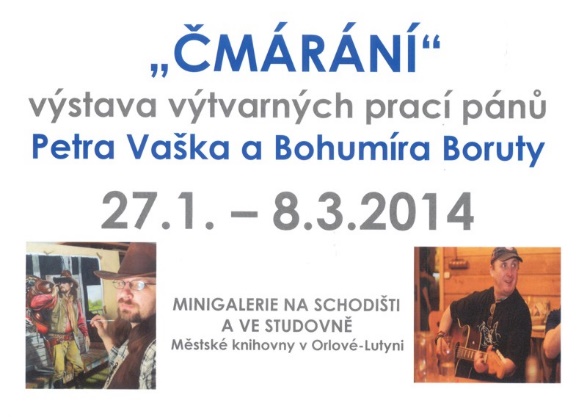 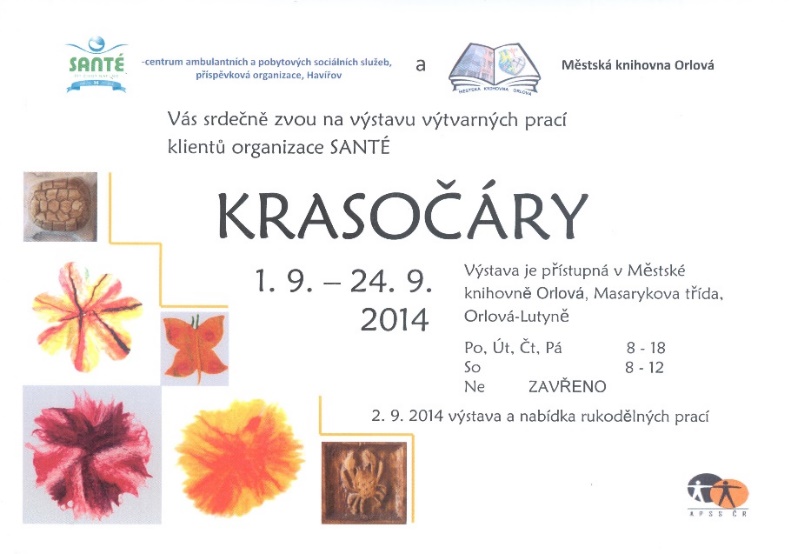 Městská knihovna Orlová, příspěvková organizace							        2014
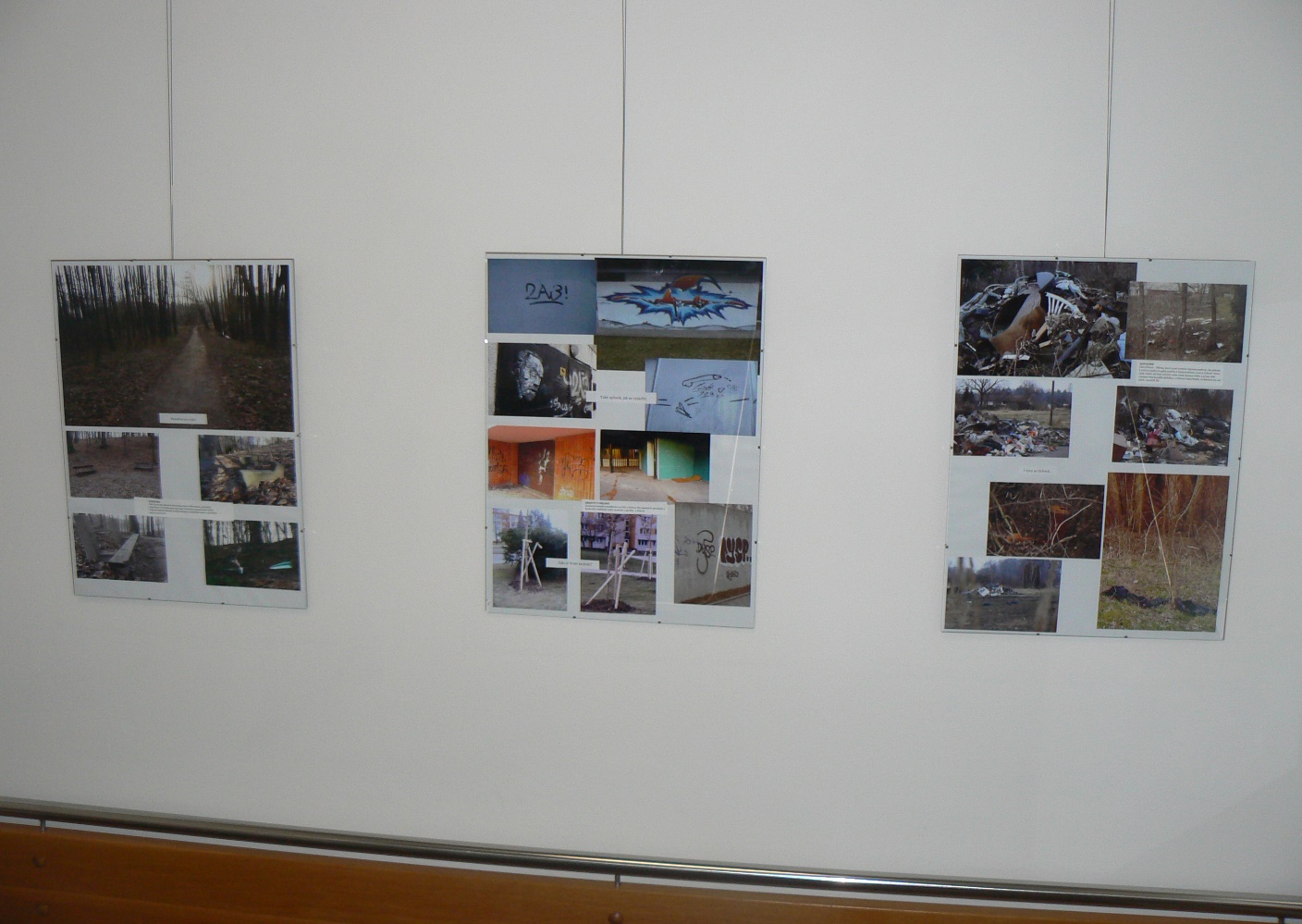 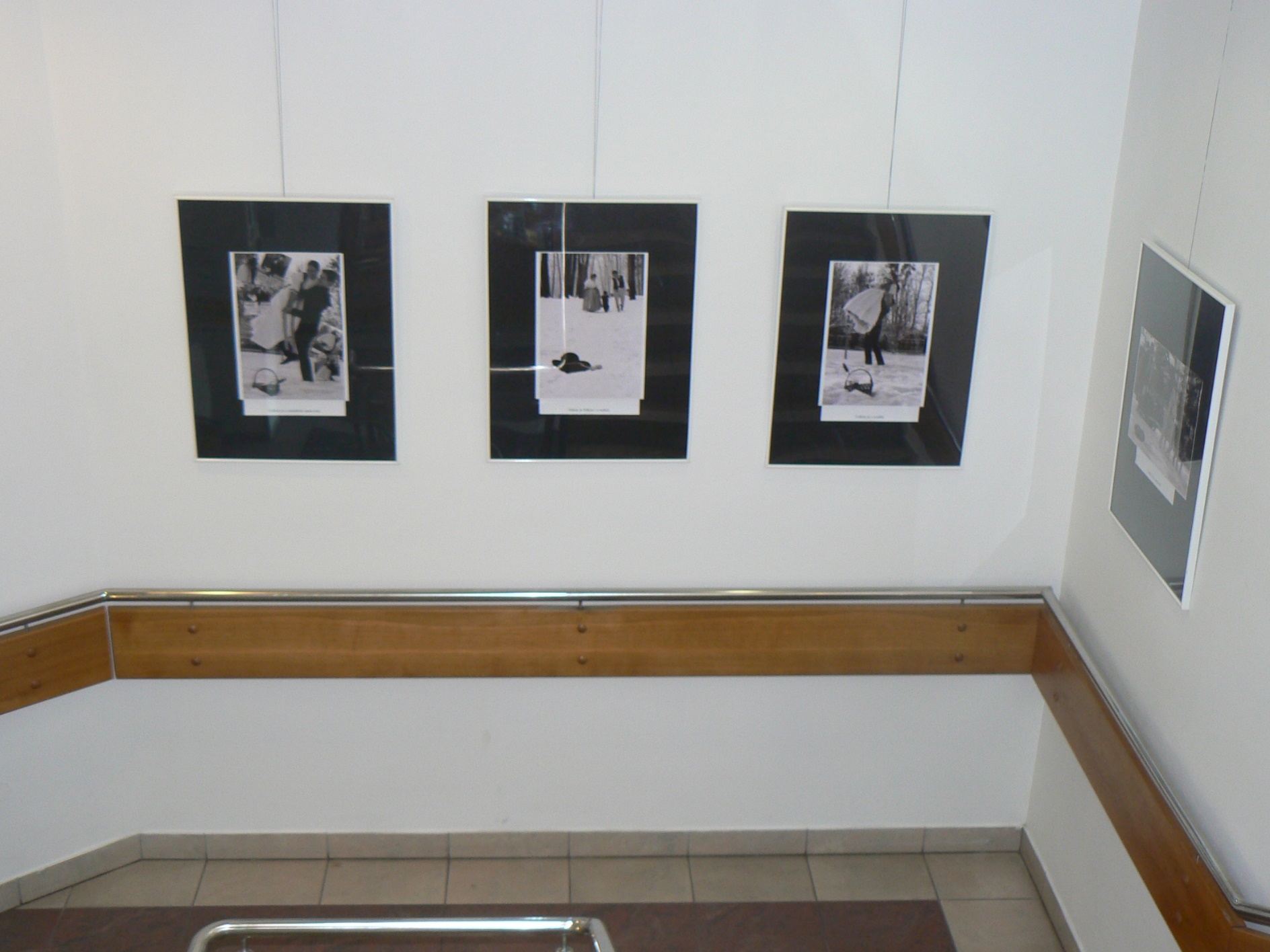 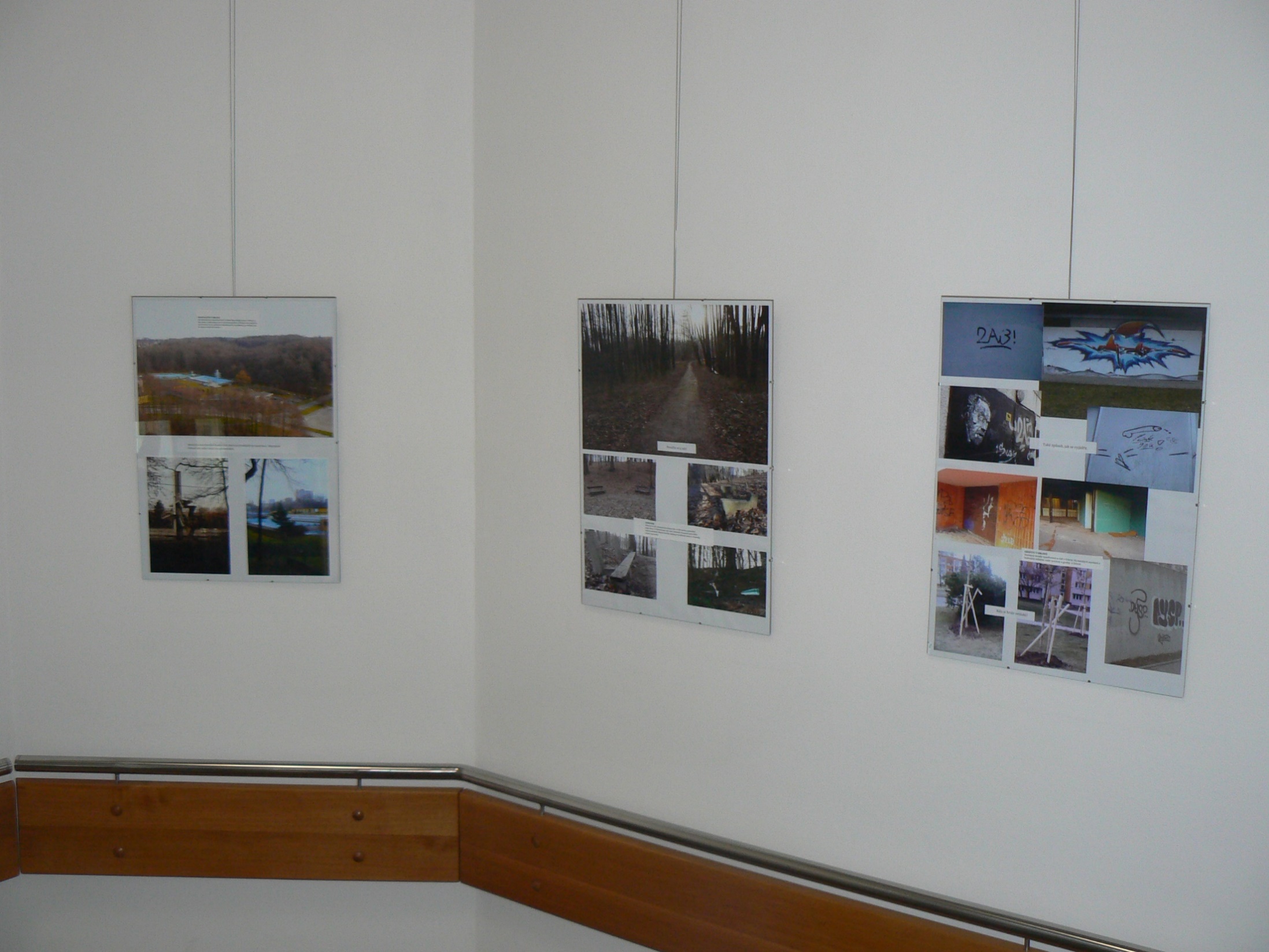 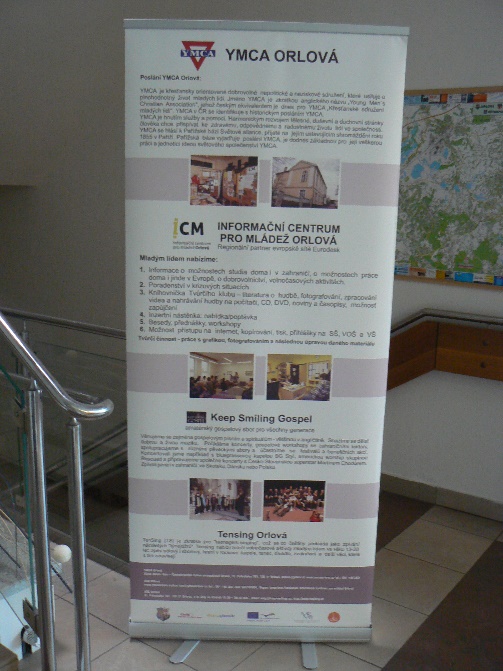 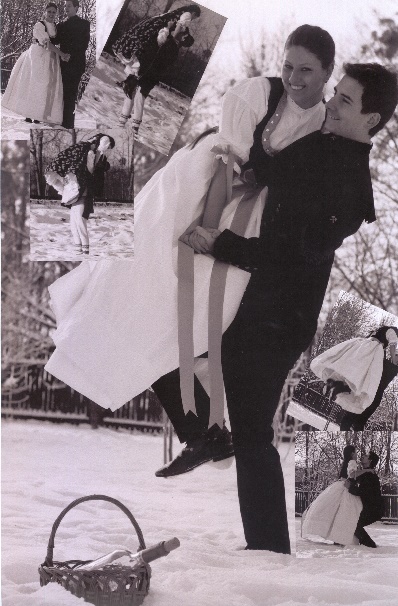 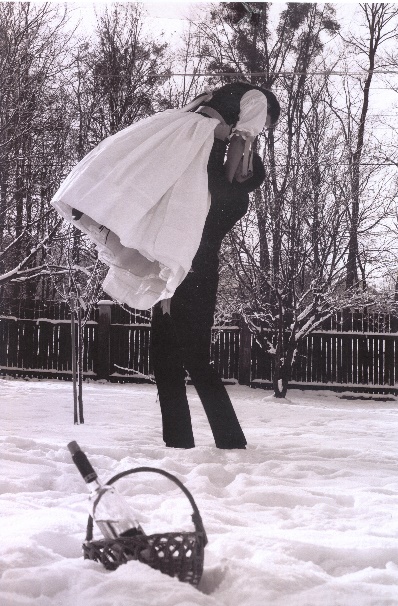 Nezavírejte oči před problémy v Orlové
O čem je folklor  Foto souboru Olšina
Městská knihovna Orlová, příspěvková organizace							        2014
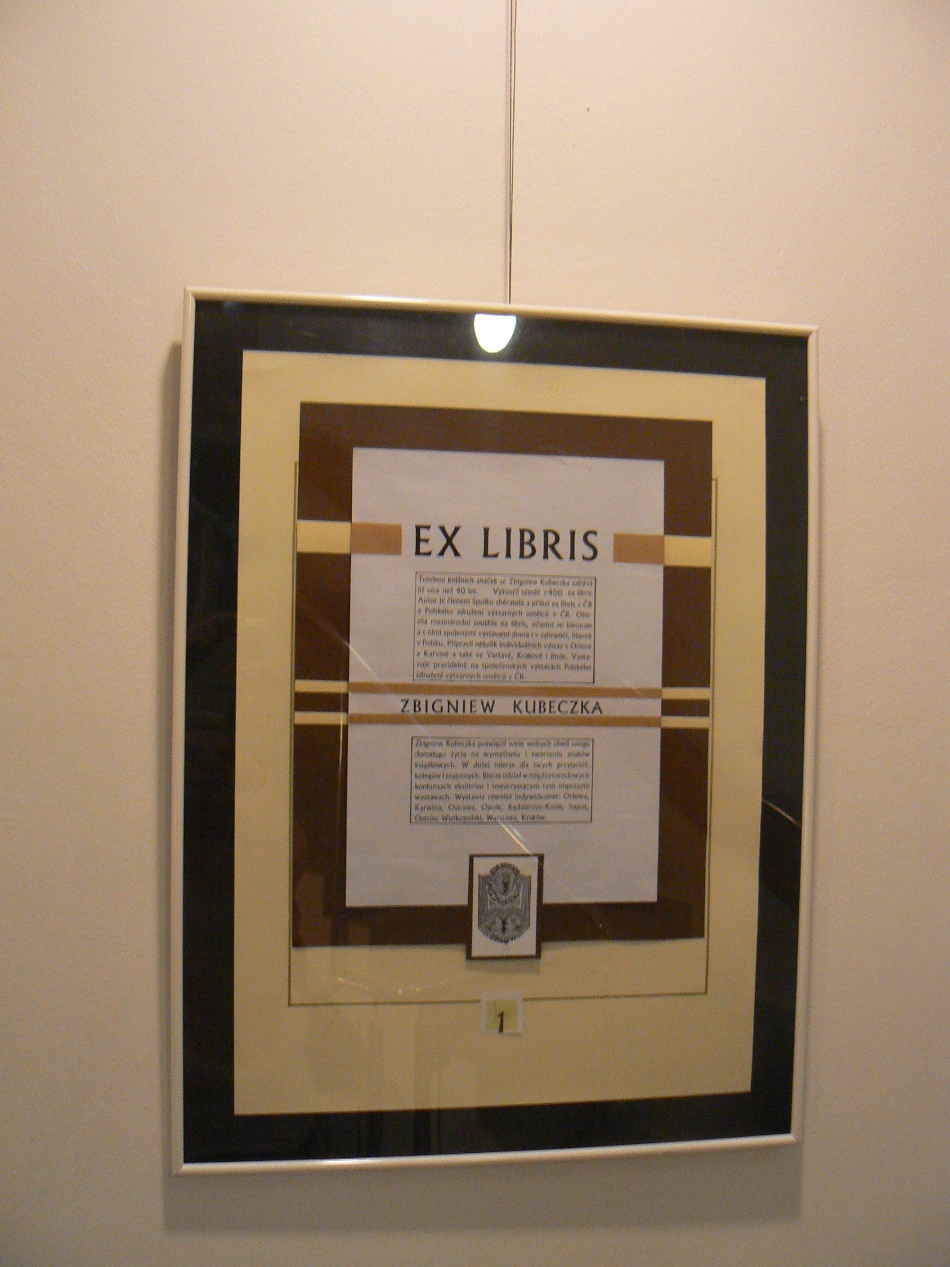 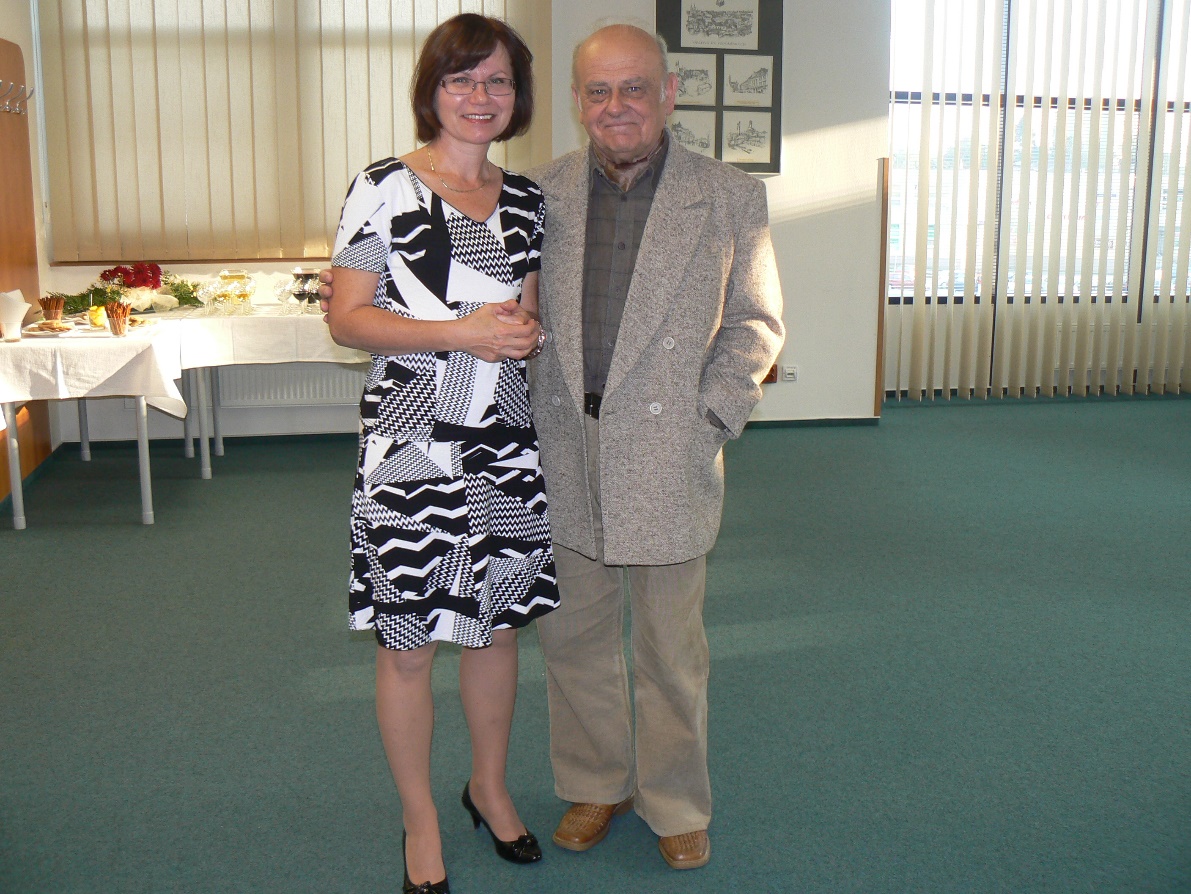 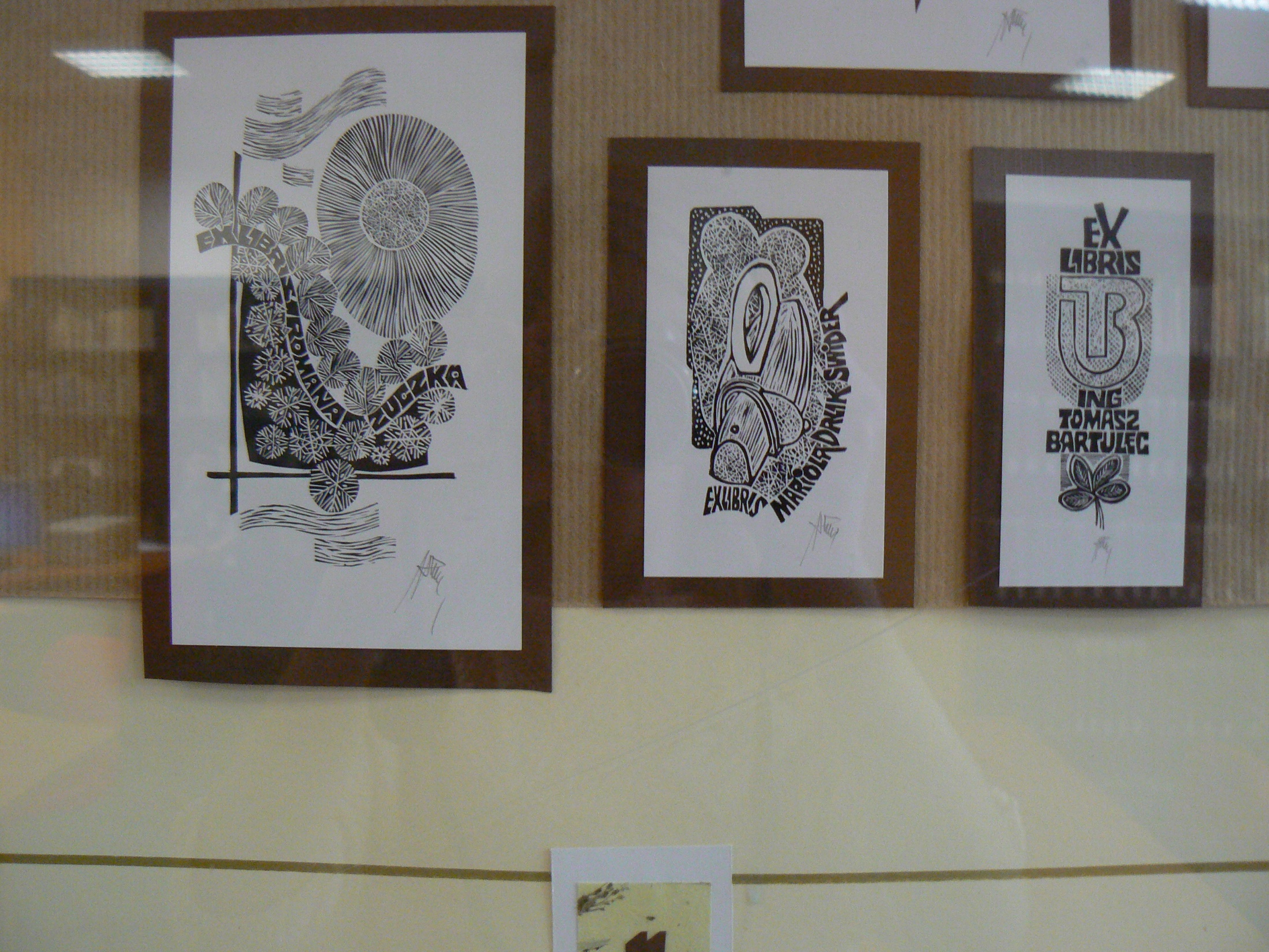 Městská knihovna Orlová, příspěvková organizace							        2014
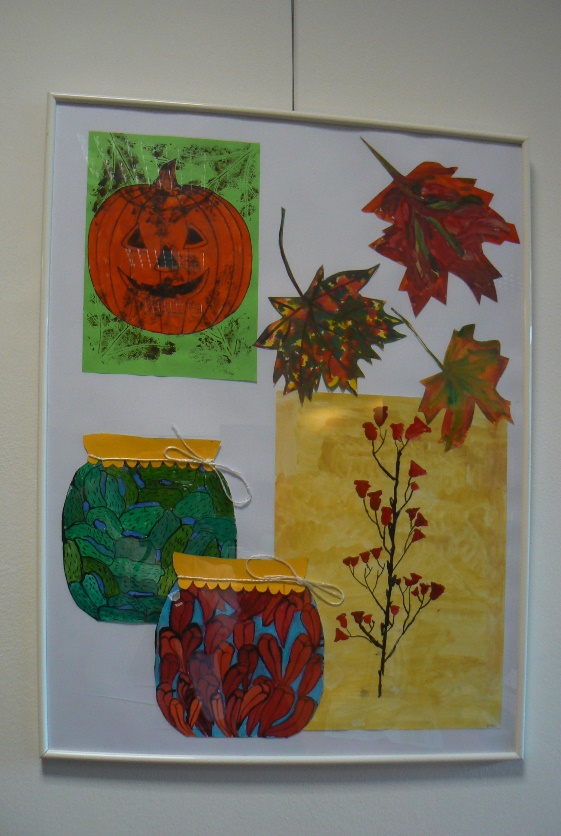 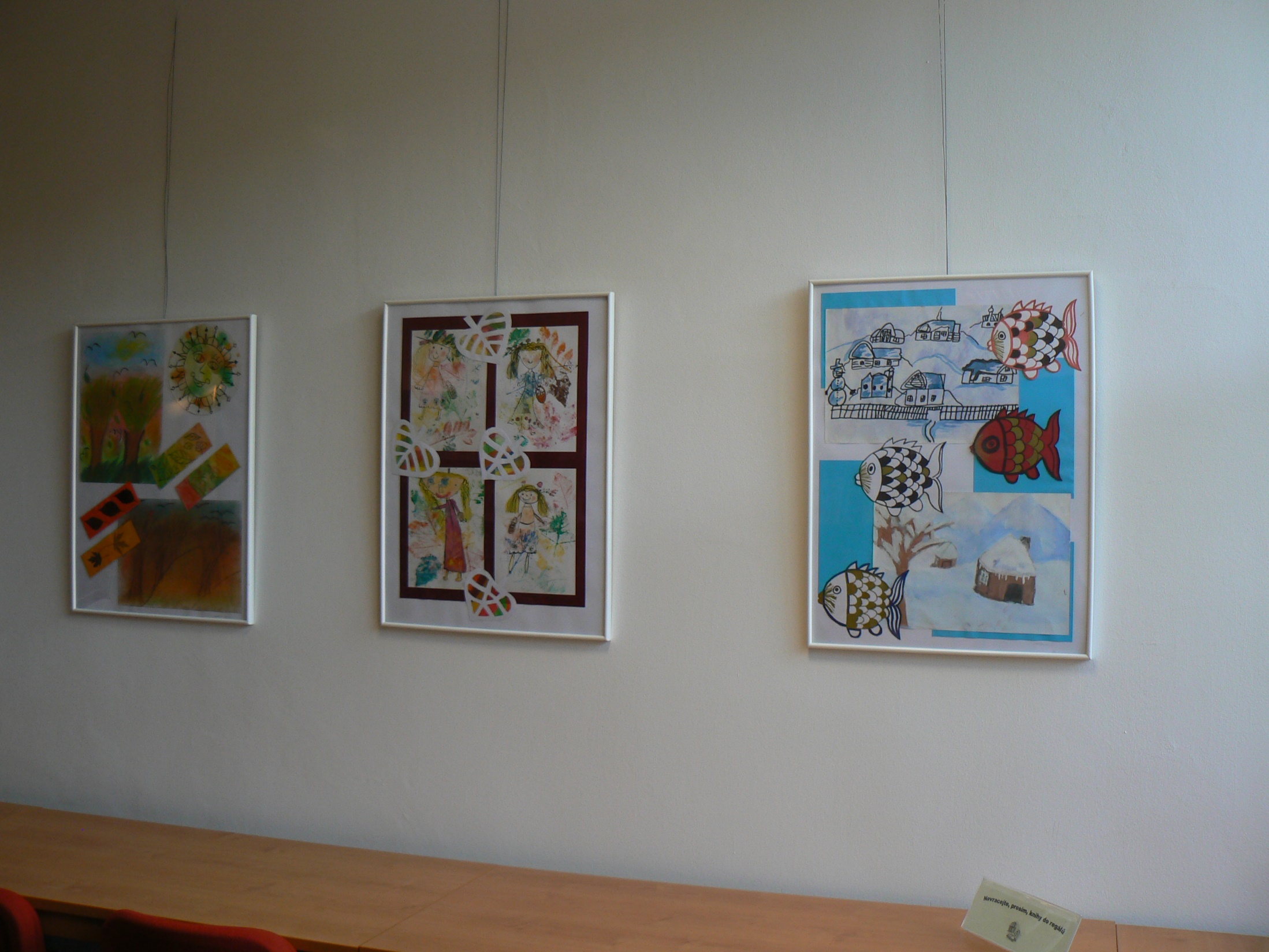 Výstava ZŠ Jarní
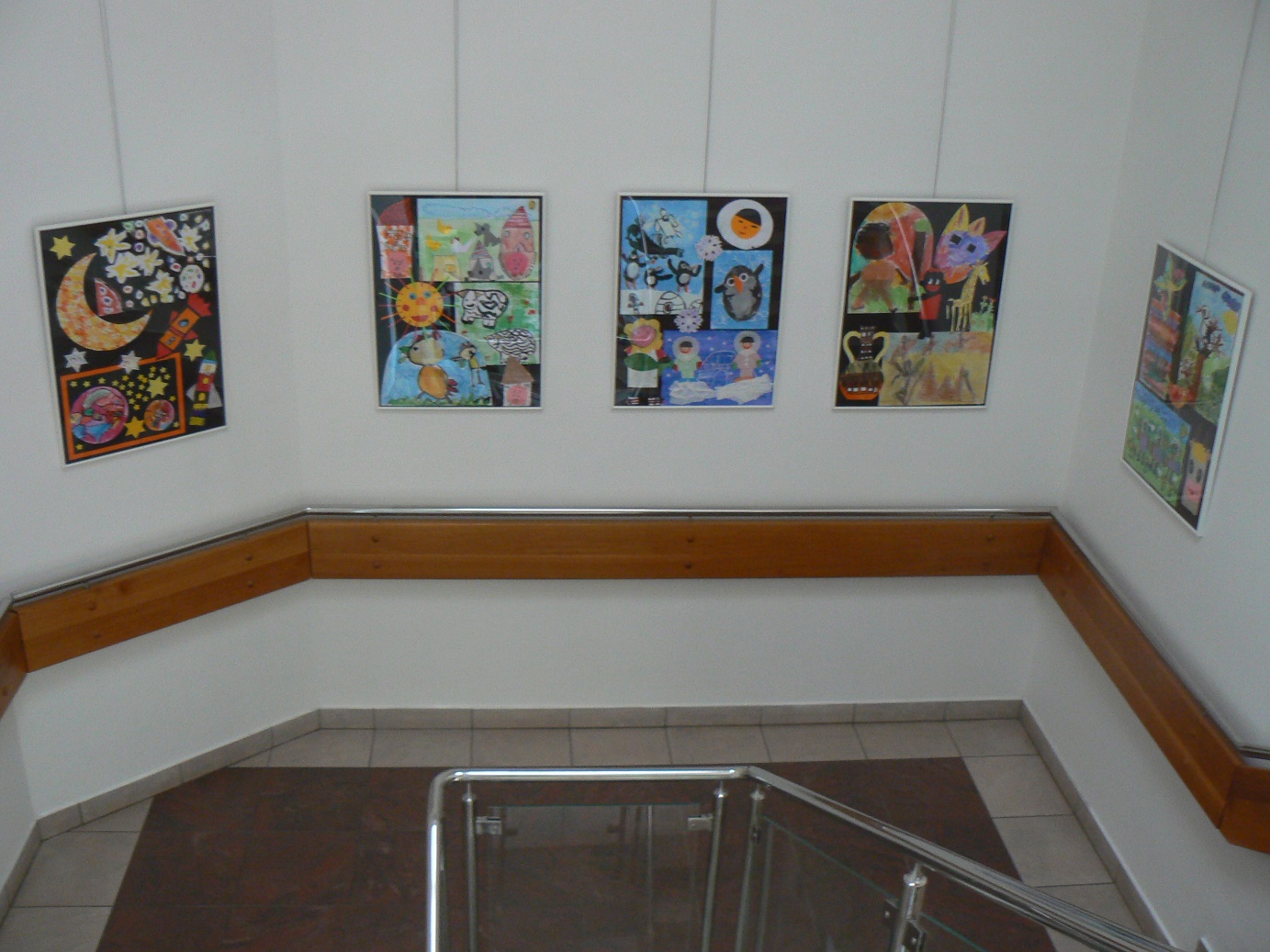 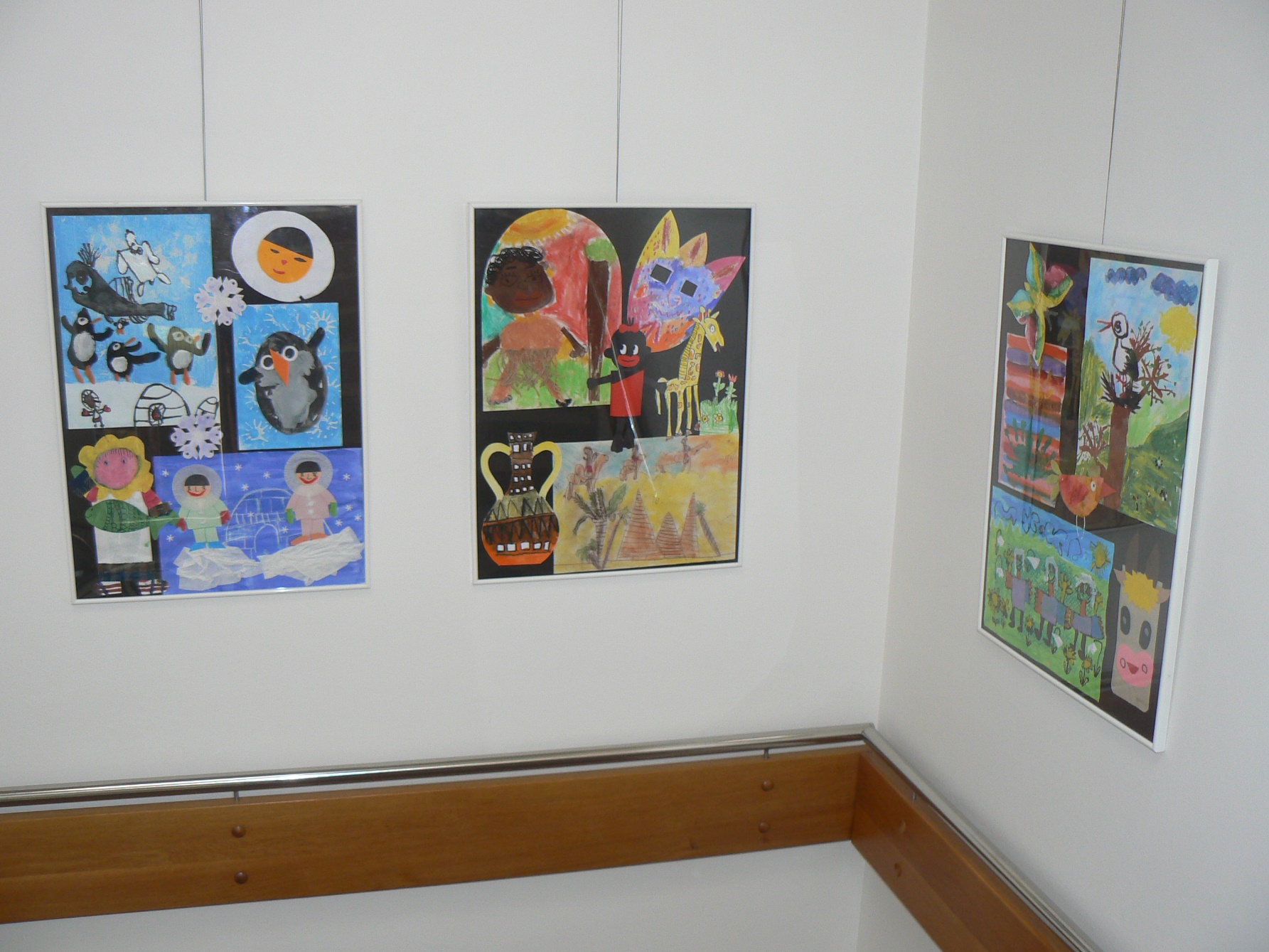 Výstava z MŠ Okružní
Městská knihovna Orlová, příspěvková organizace							        2014
Univerzita volného času
Střípky ze života a tvorby našich spisovatelů
Mgr. Hana Vavříková
od 25. 1. 2014 každé druhé úterý
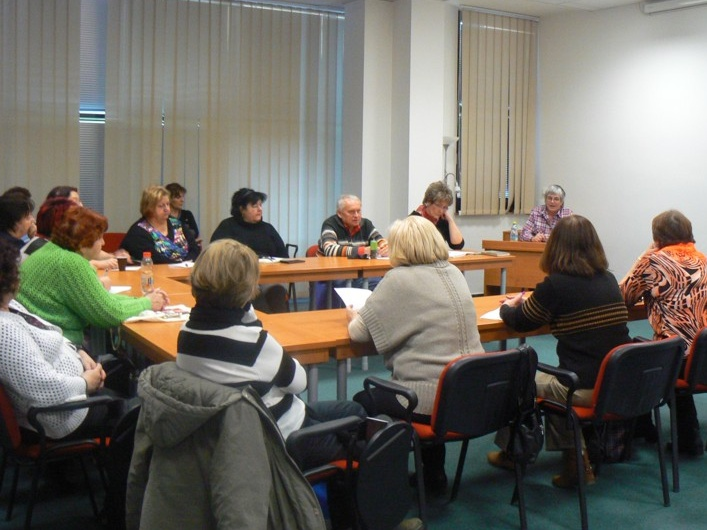 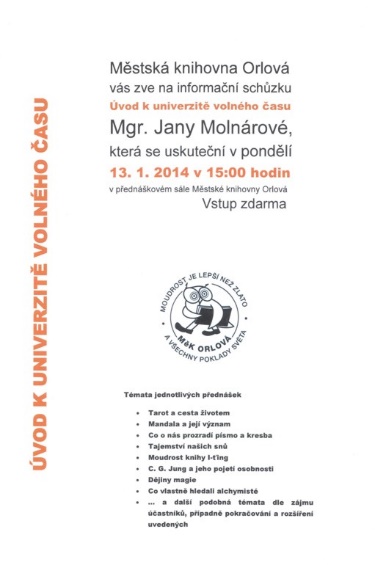 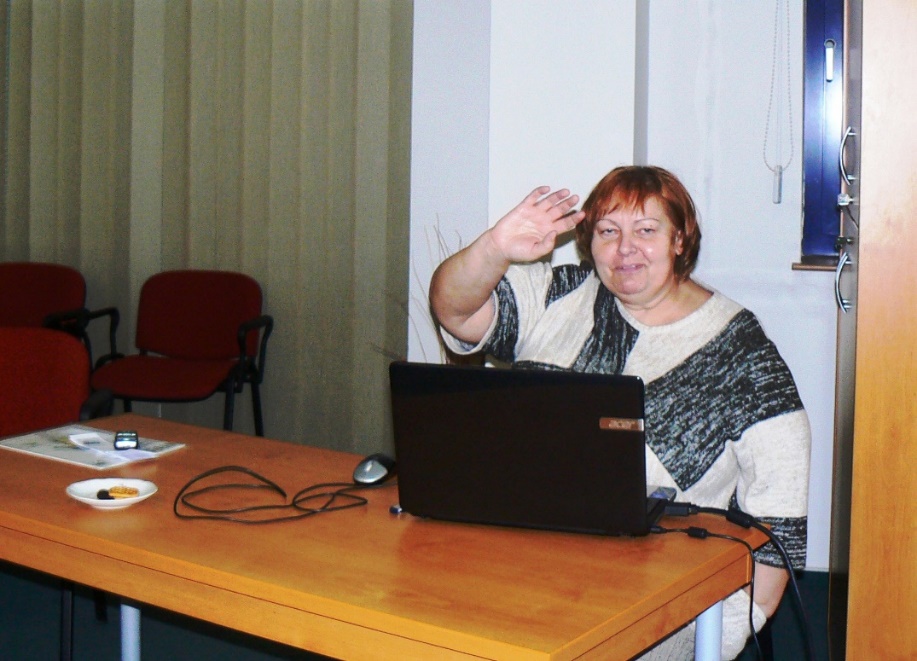 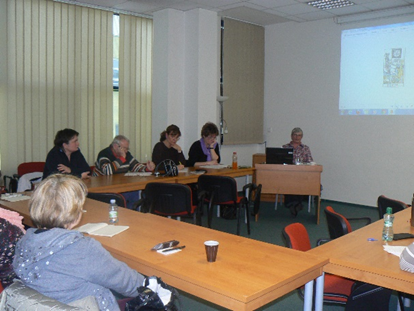 Trénování paměti
S Mgr. Hanou Vavříkovou
pokračuje od 28. 1. 2014 každé druhé úterý
Městská knihovna Orlová, příspěvková organizace							        2014
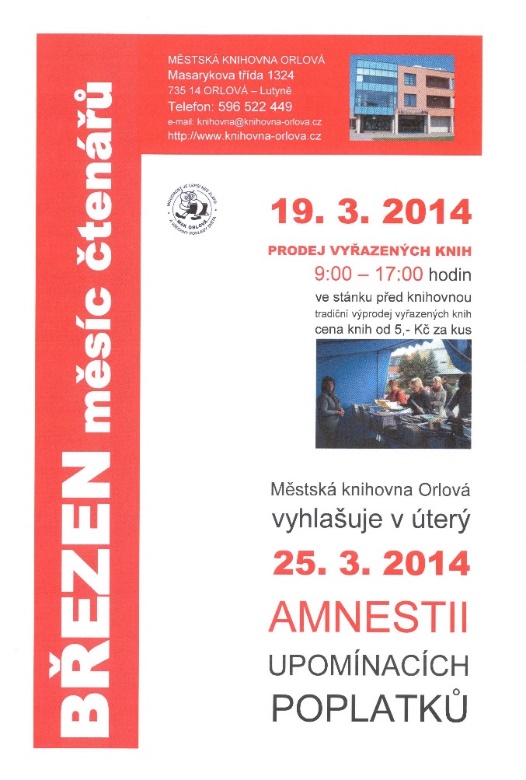 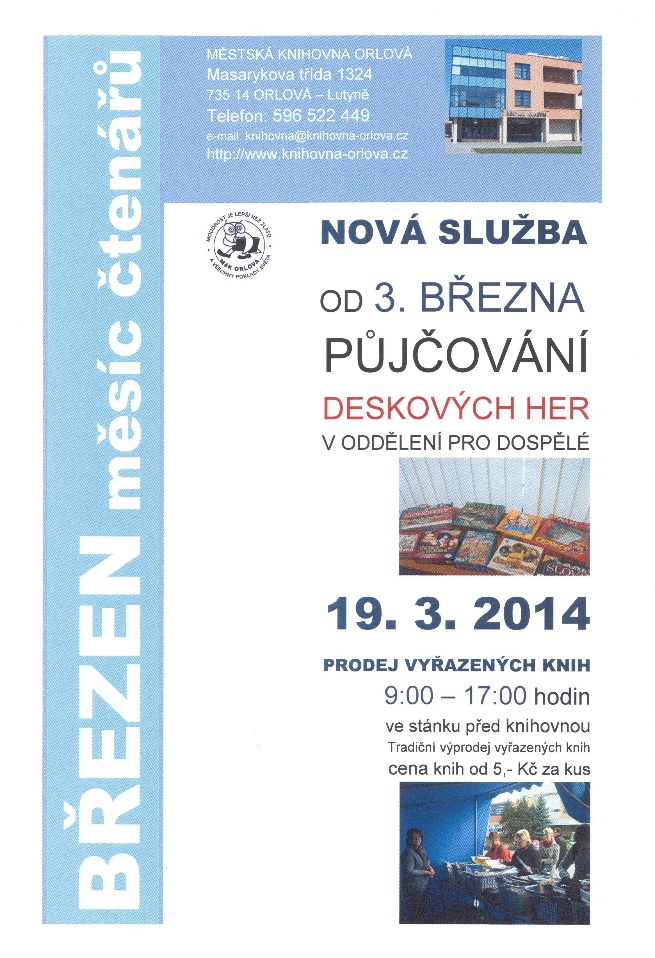 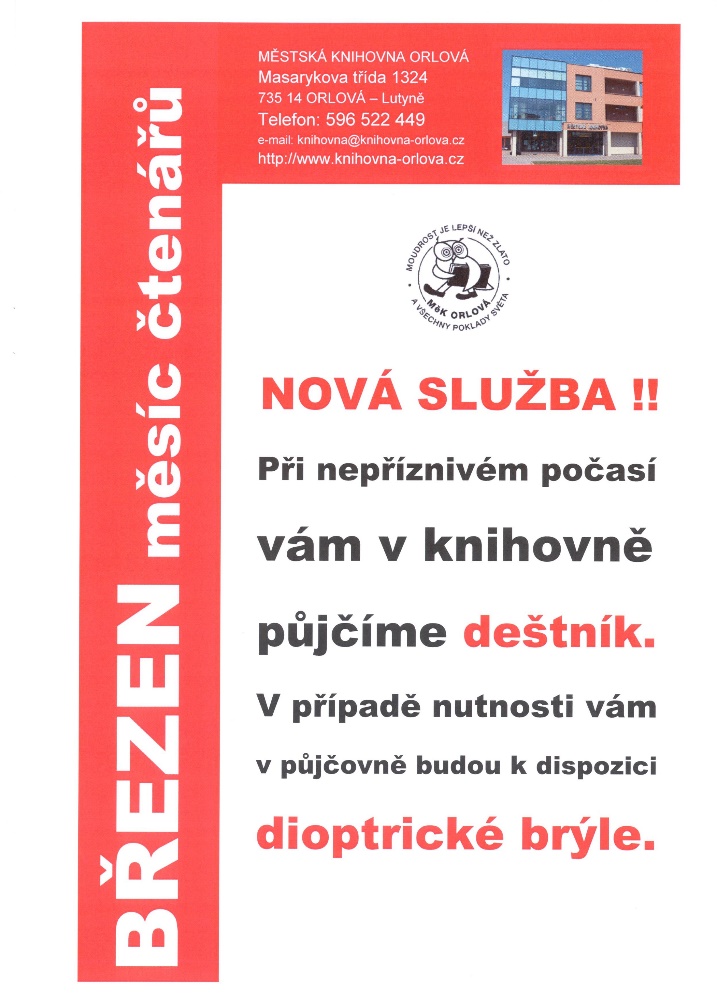 Městská knihovna Orlová, příspěvková organizace							        2014
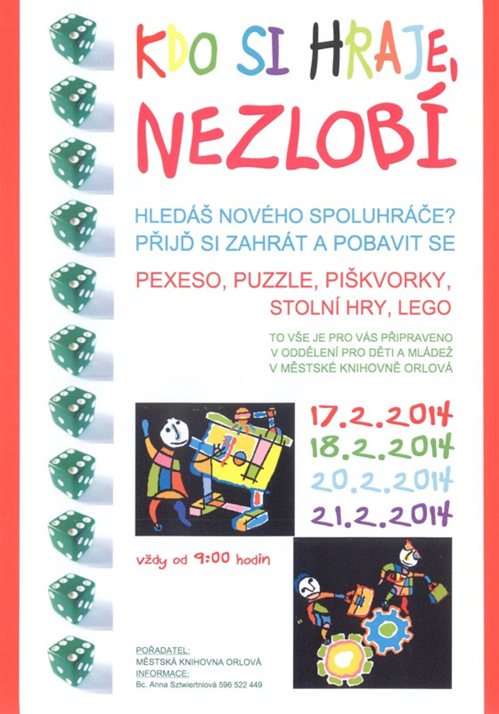 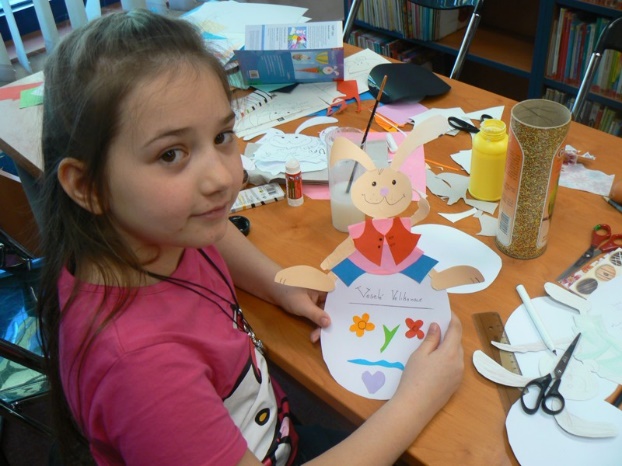 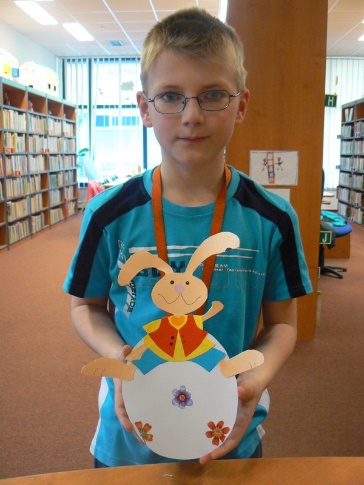 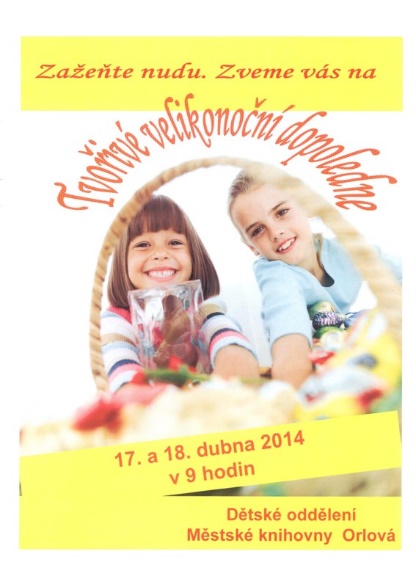 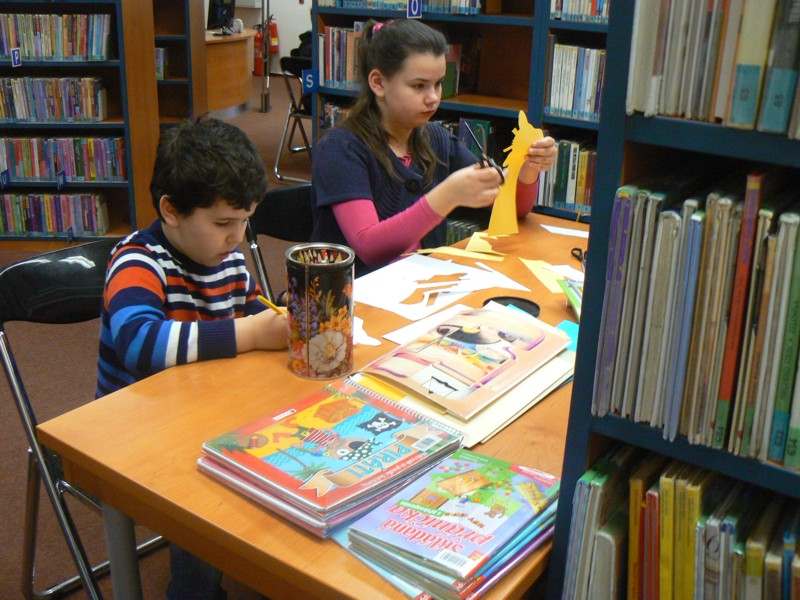 Městská knihovna Orlová, příspěvková organizace							        2014
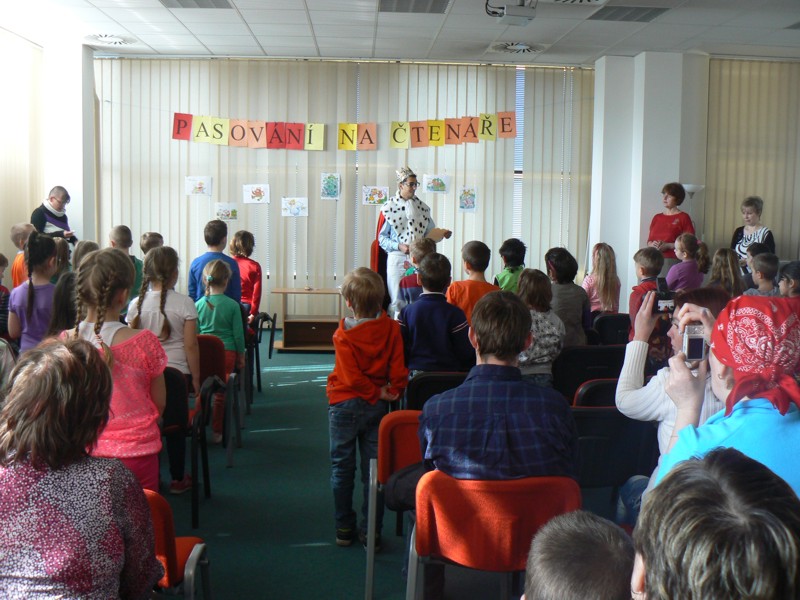 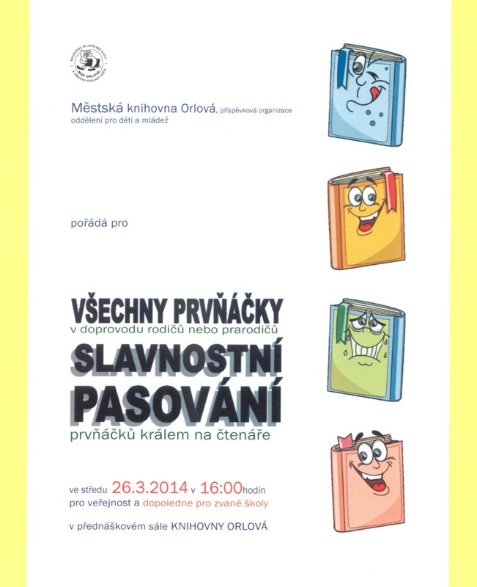 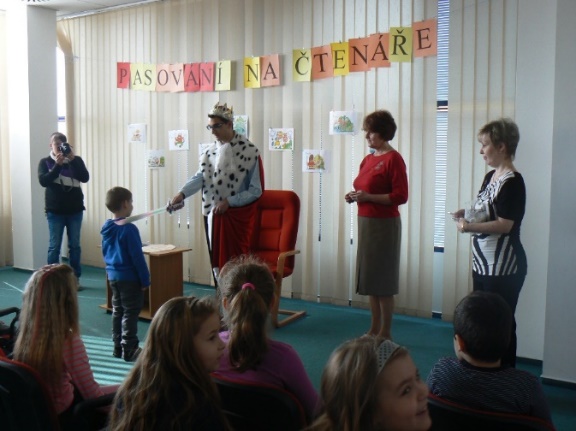 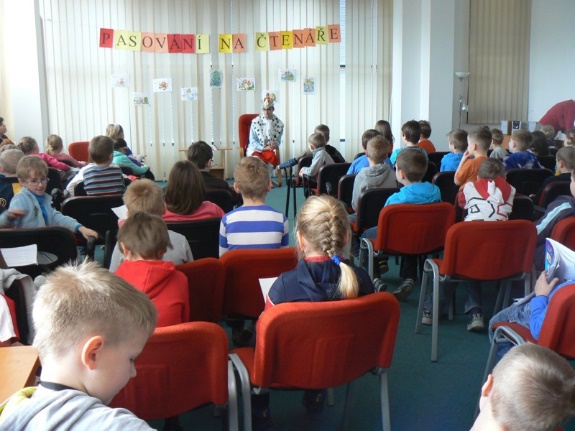 Městská knihovna Orlová, příspěvková organizace							        2014
Kniha pro prvňáčka – Už jsem čtenář
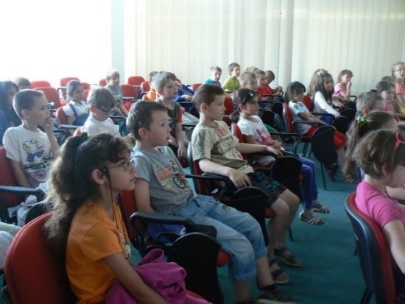 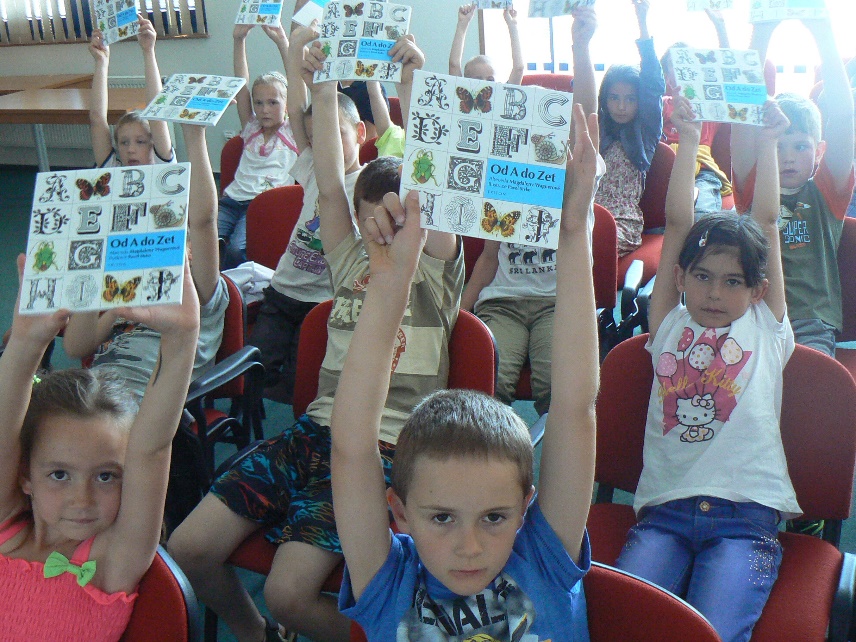 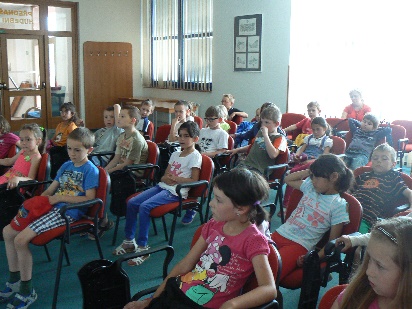 Městská knihovna Orlová, příspěvková organizace							        2014
Společný projekt s knihovnou v Czechowicach-Dzidzicach (Polsko)
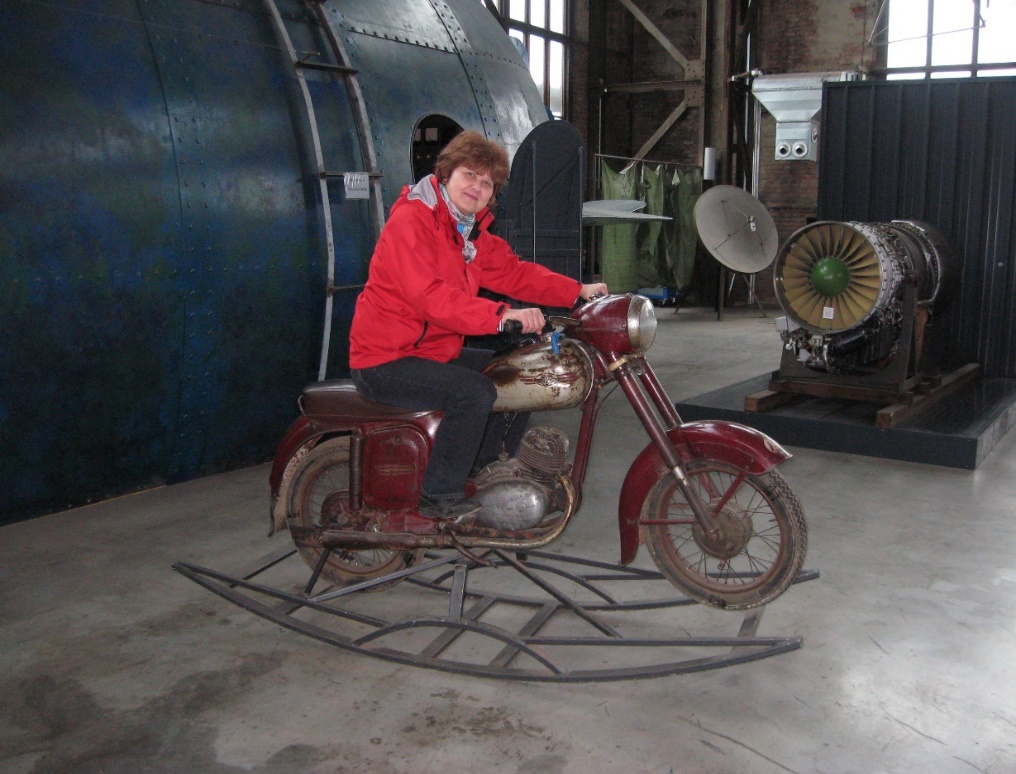 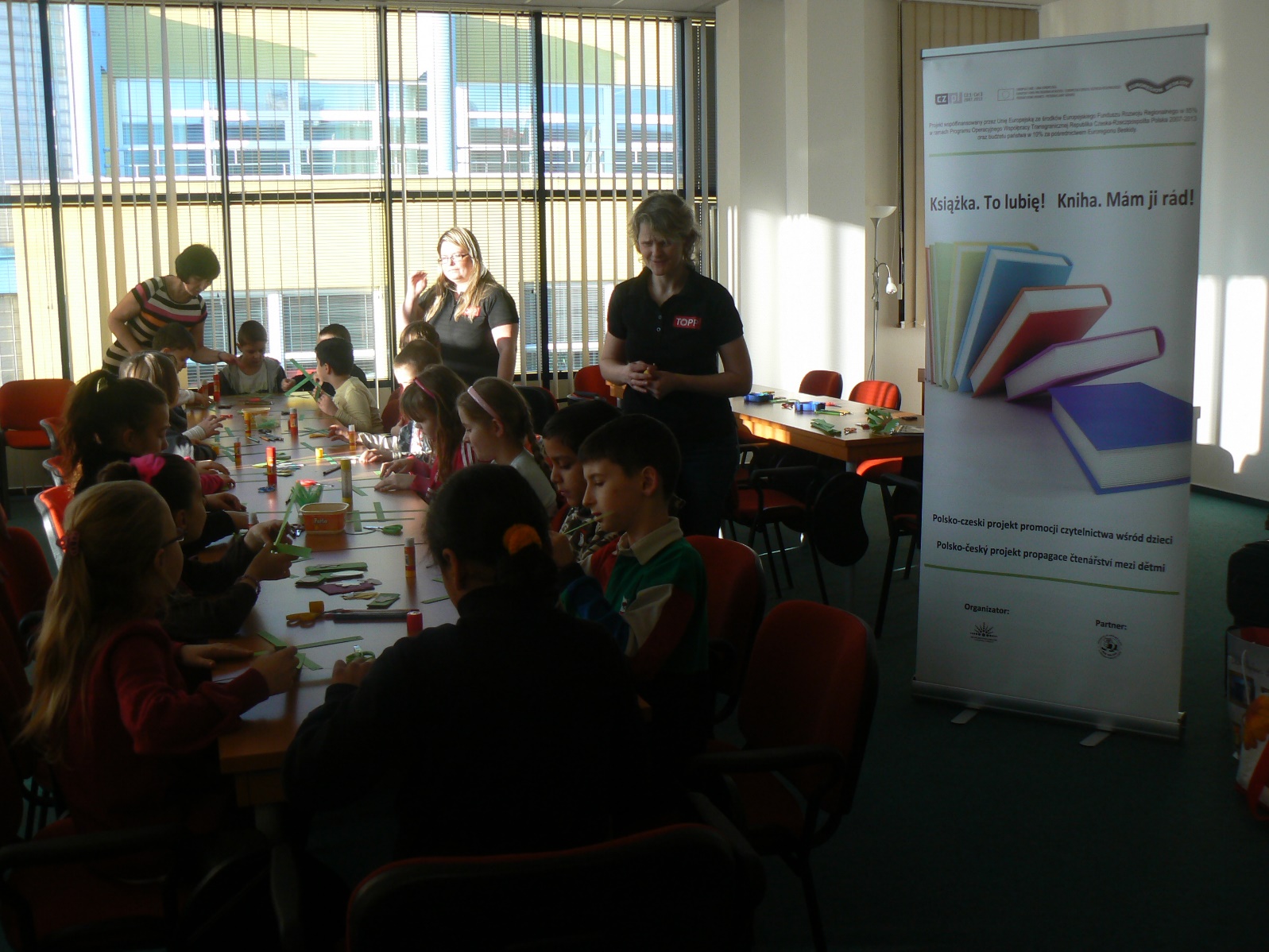 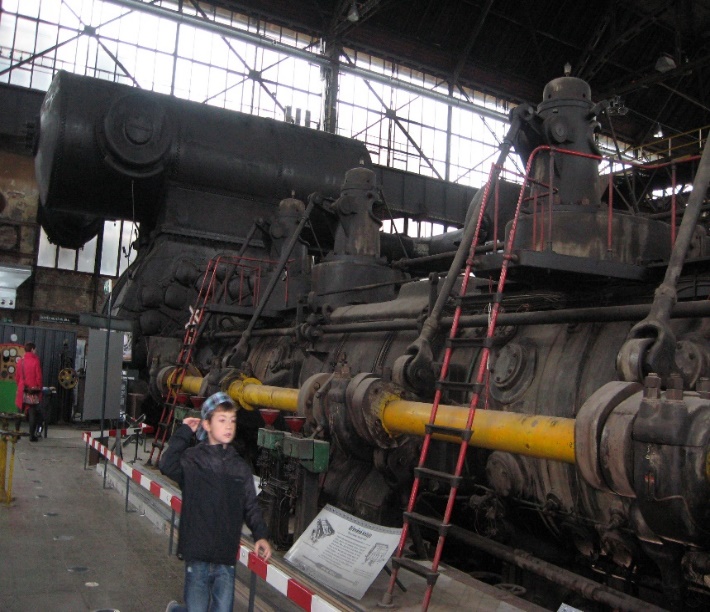 Topp
Muzeum techniky Ostrava
Městská knihovna Orlová, příspěvková organizace							        2014
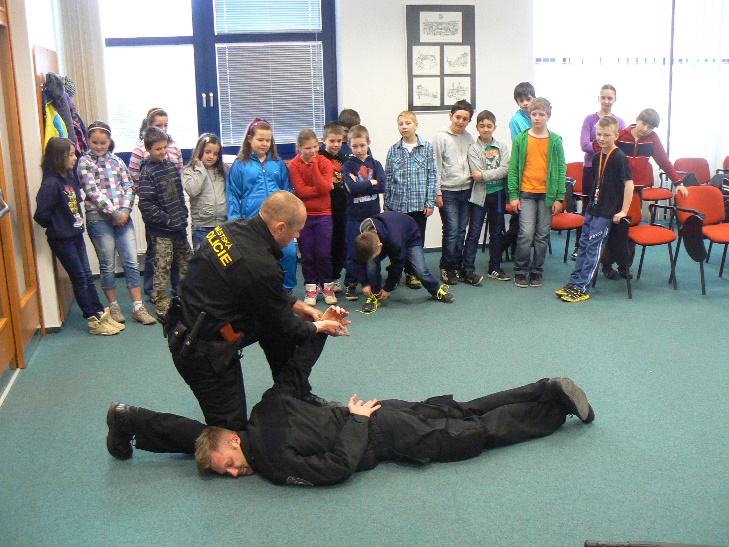 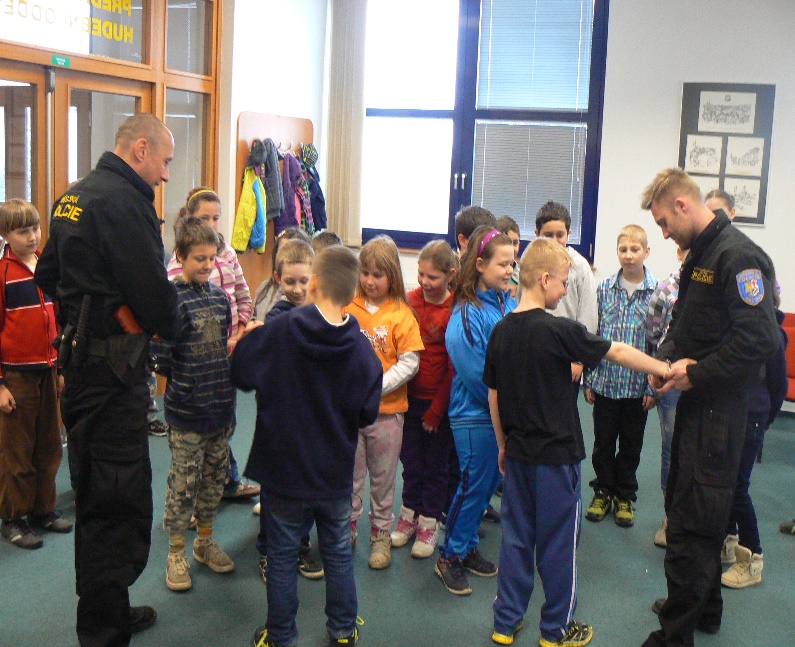 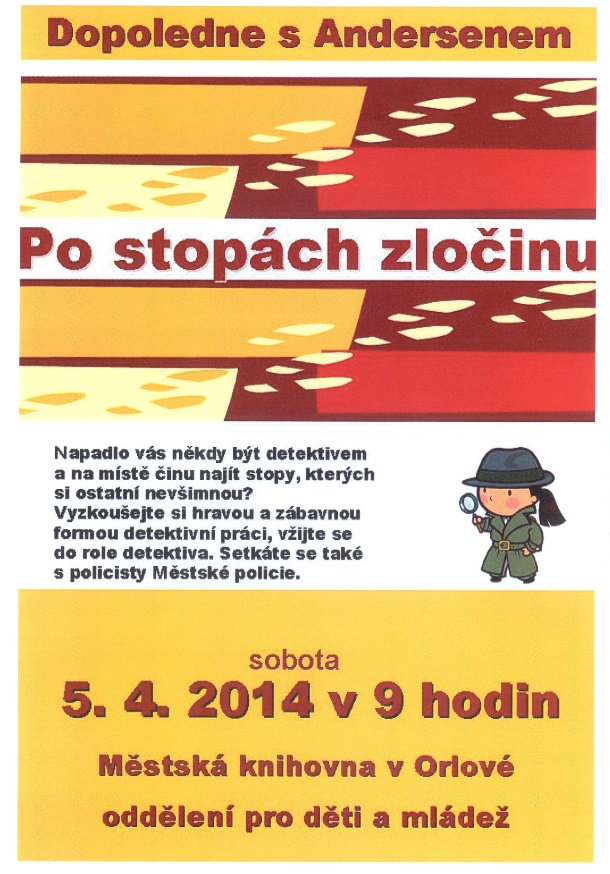 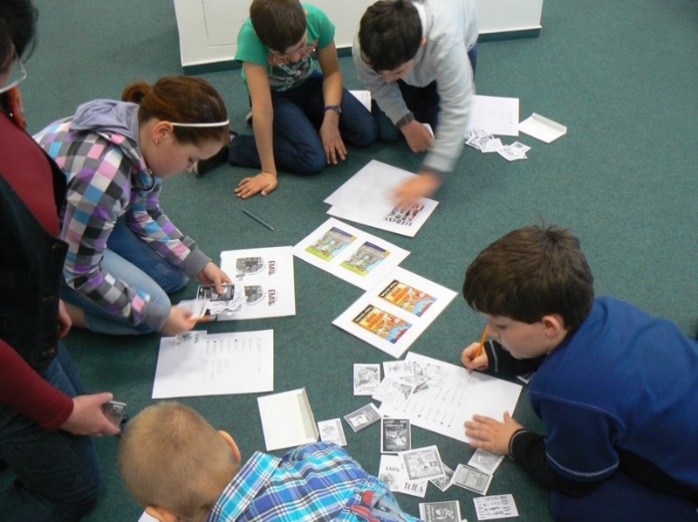 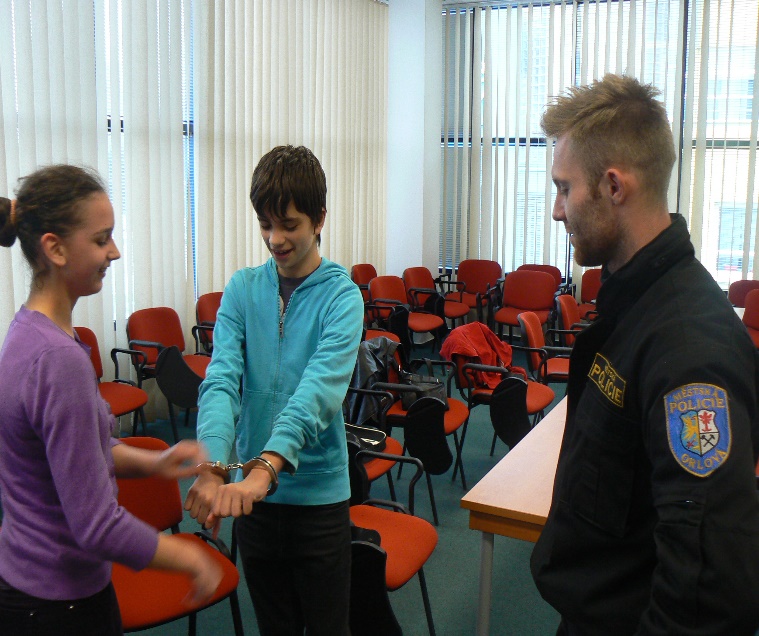 Městská knihovna Orlová, příspěvková organizace							        2014
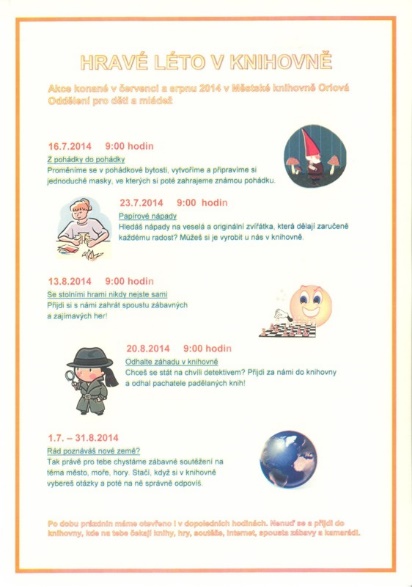 Letní prázdniny
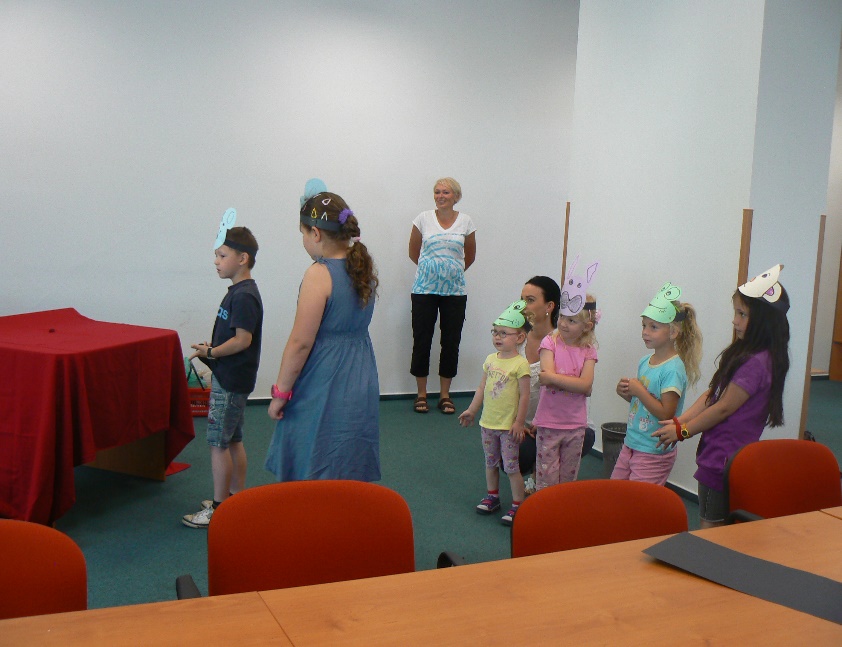 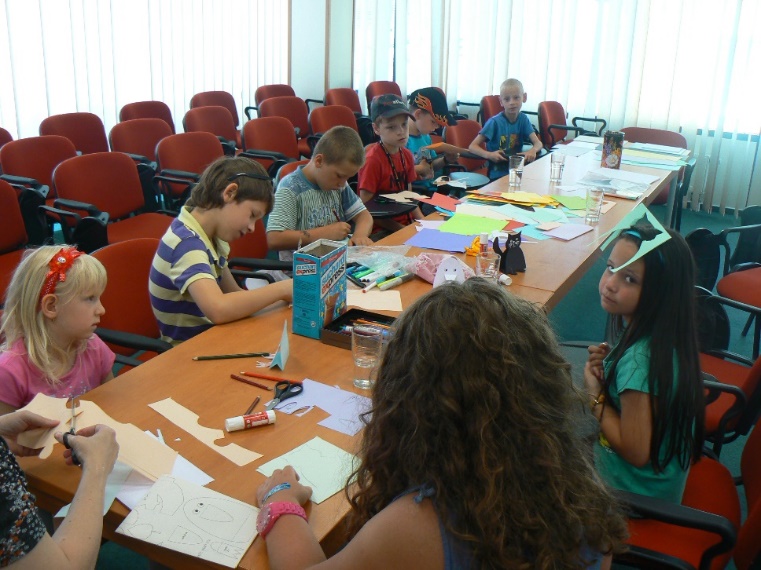 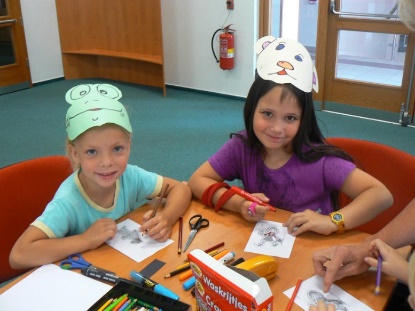 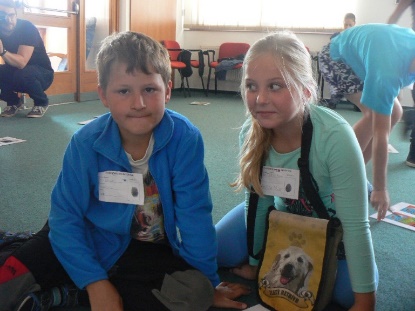 Městská knihovna Orlová, příspěvková organizace							        2014
Knihovnická lekce pro malé formou divadelního představení
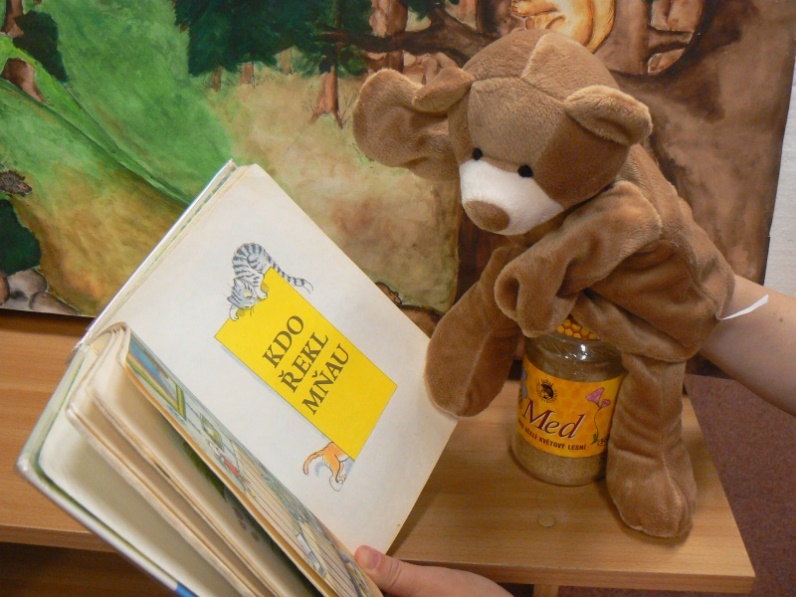 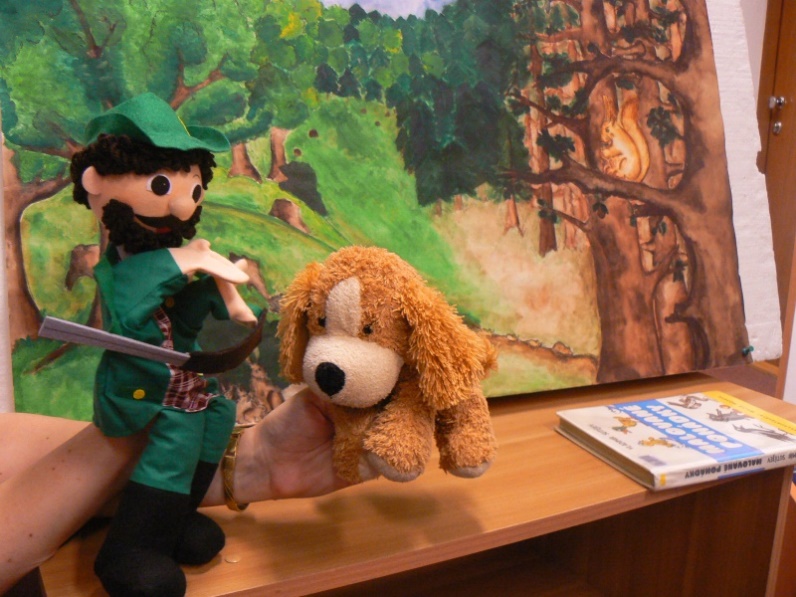 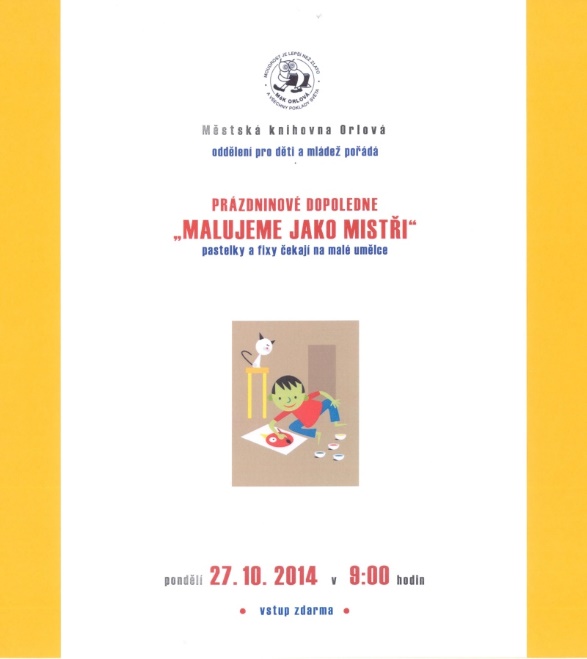 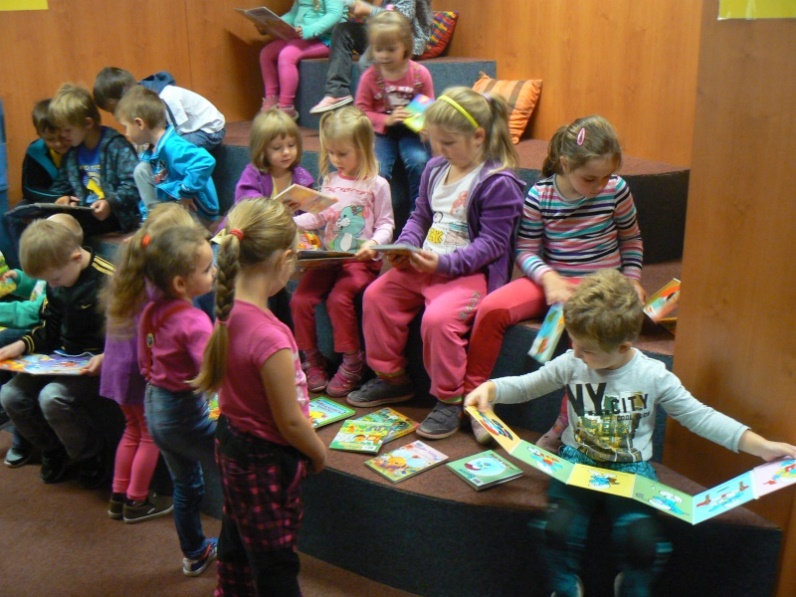 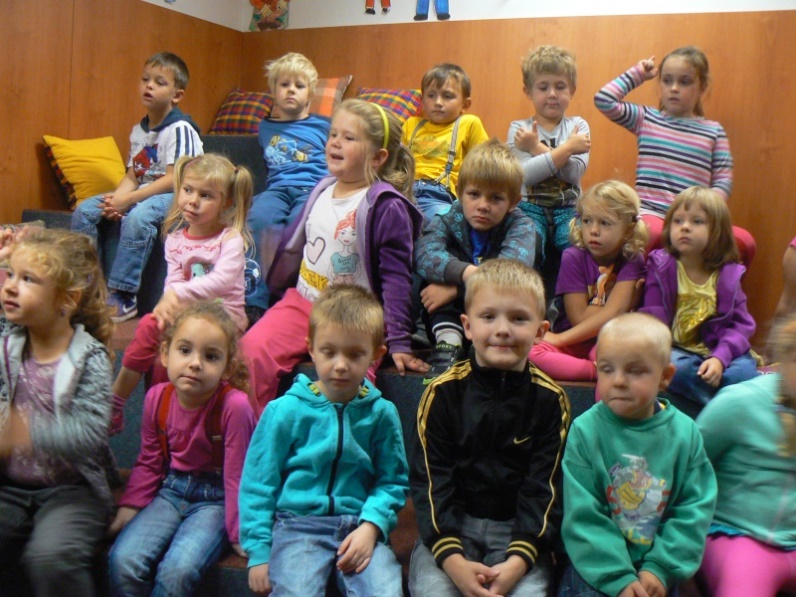 Městská knihovna Orlová, příspěvková organizace							        2014
Kapřík Metlík 
Beseda se spisovatelem J. Opařilem
Roman Prokeš
Vojáci, zbraně a literární hrdinové
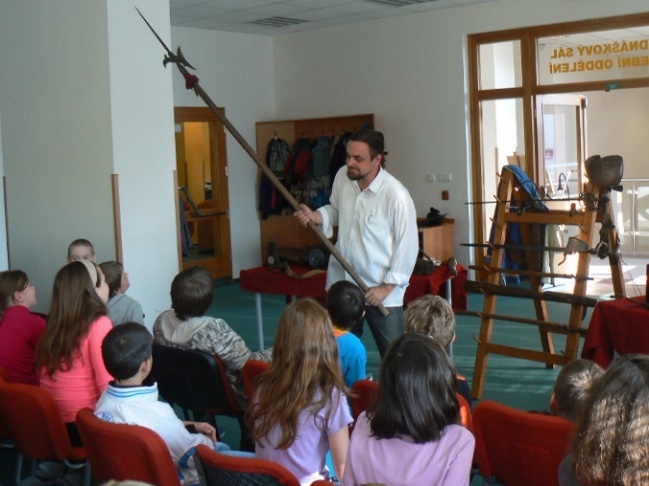 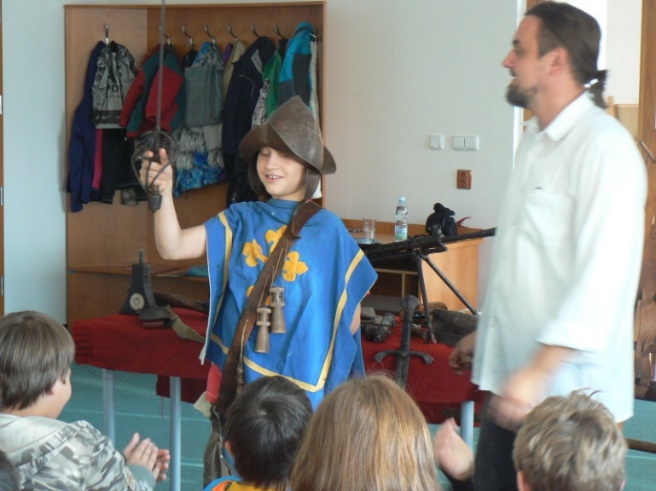 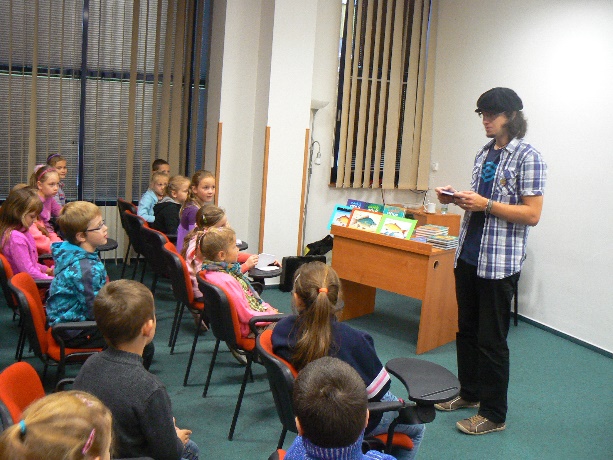 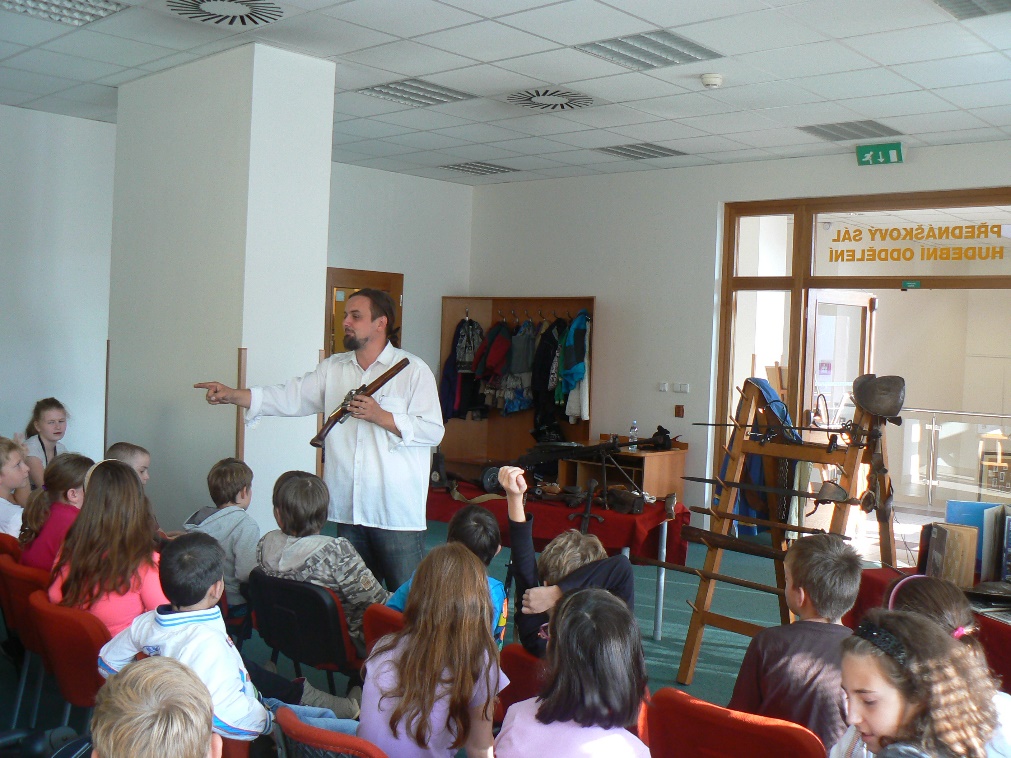 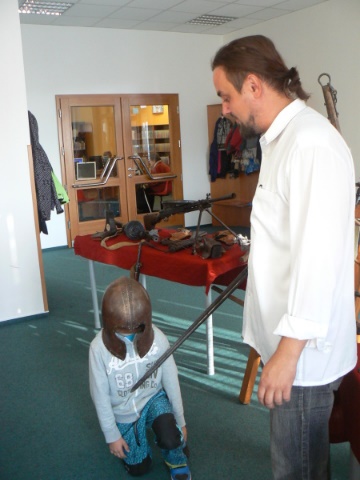 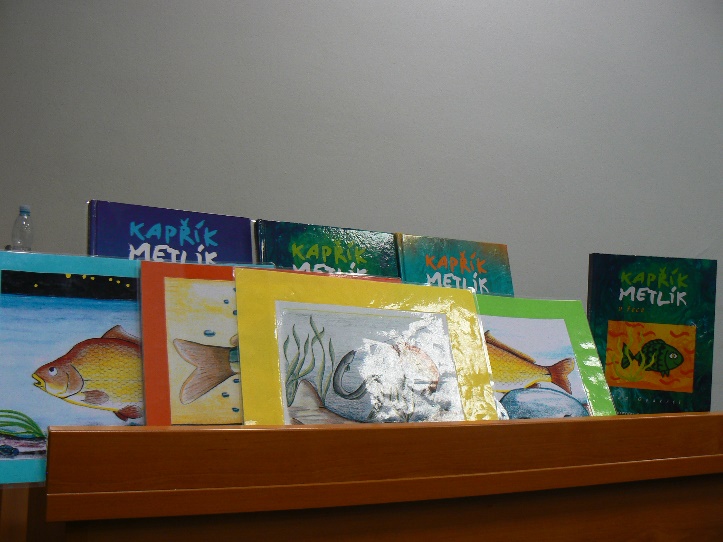 Městská knihovna Orlová, příspěvková organizace							        2014
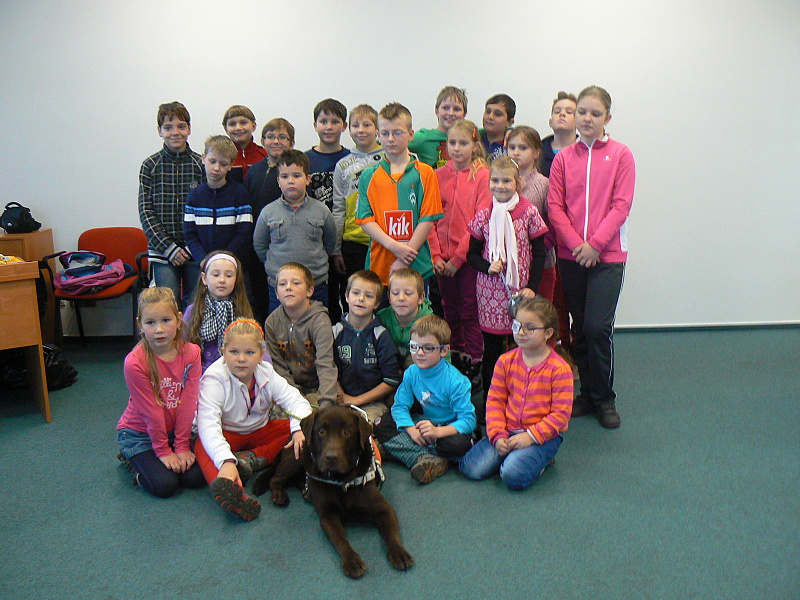 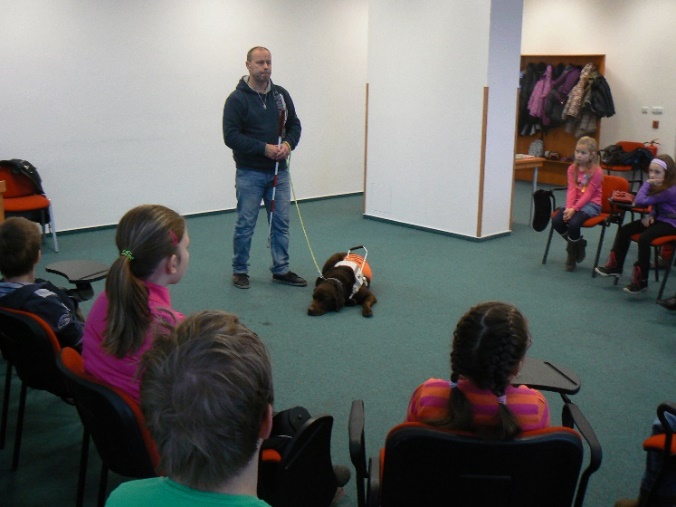 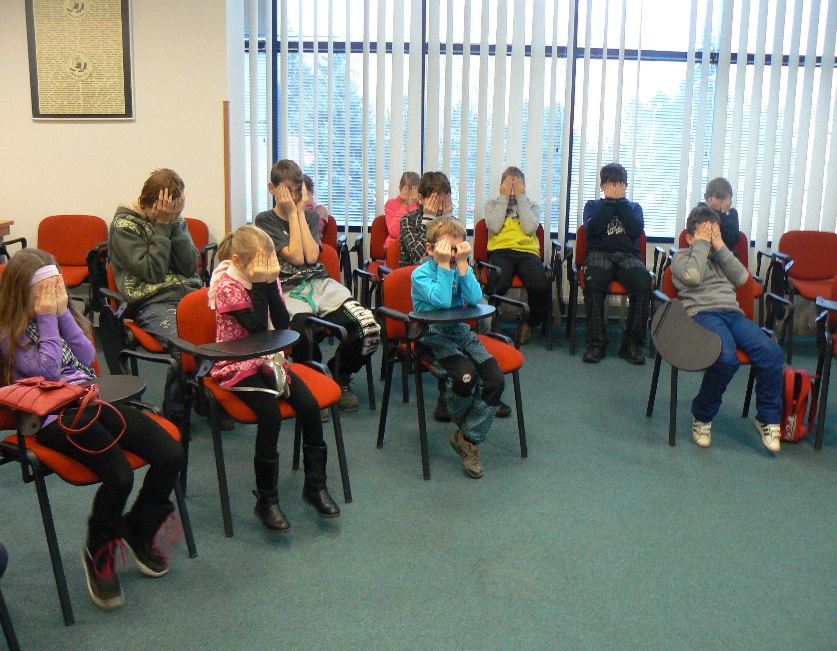 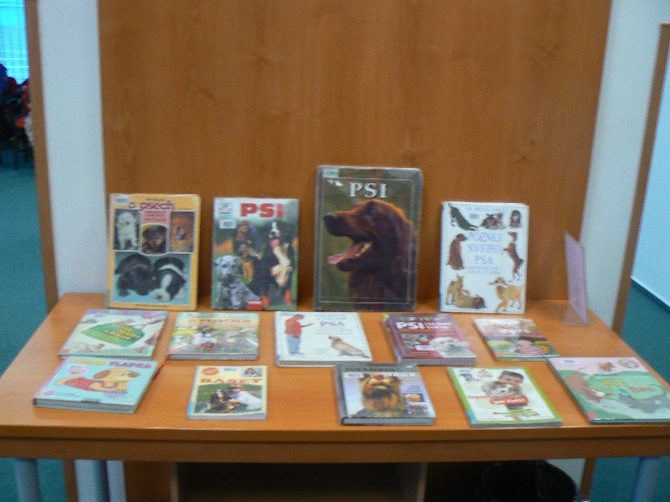 Městská knihovna Orlová, příspěvková organizace							        2014
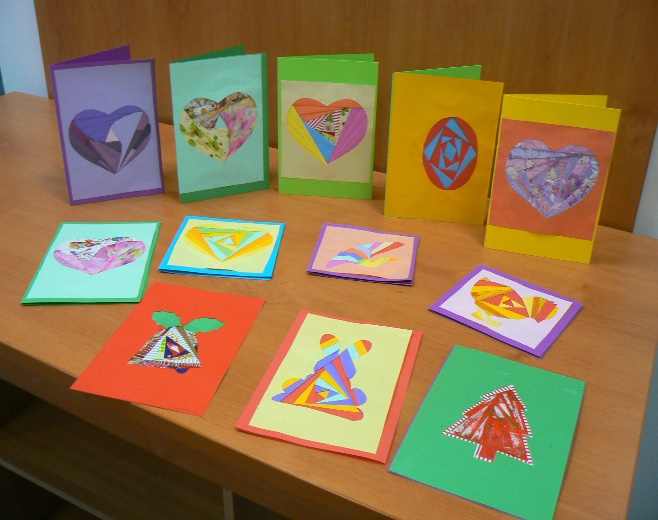 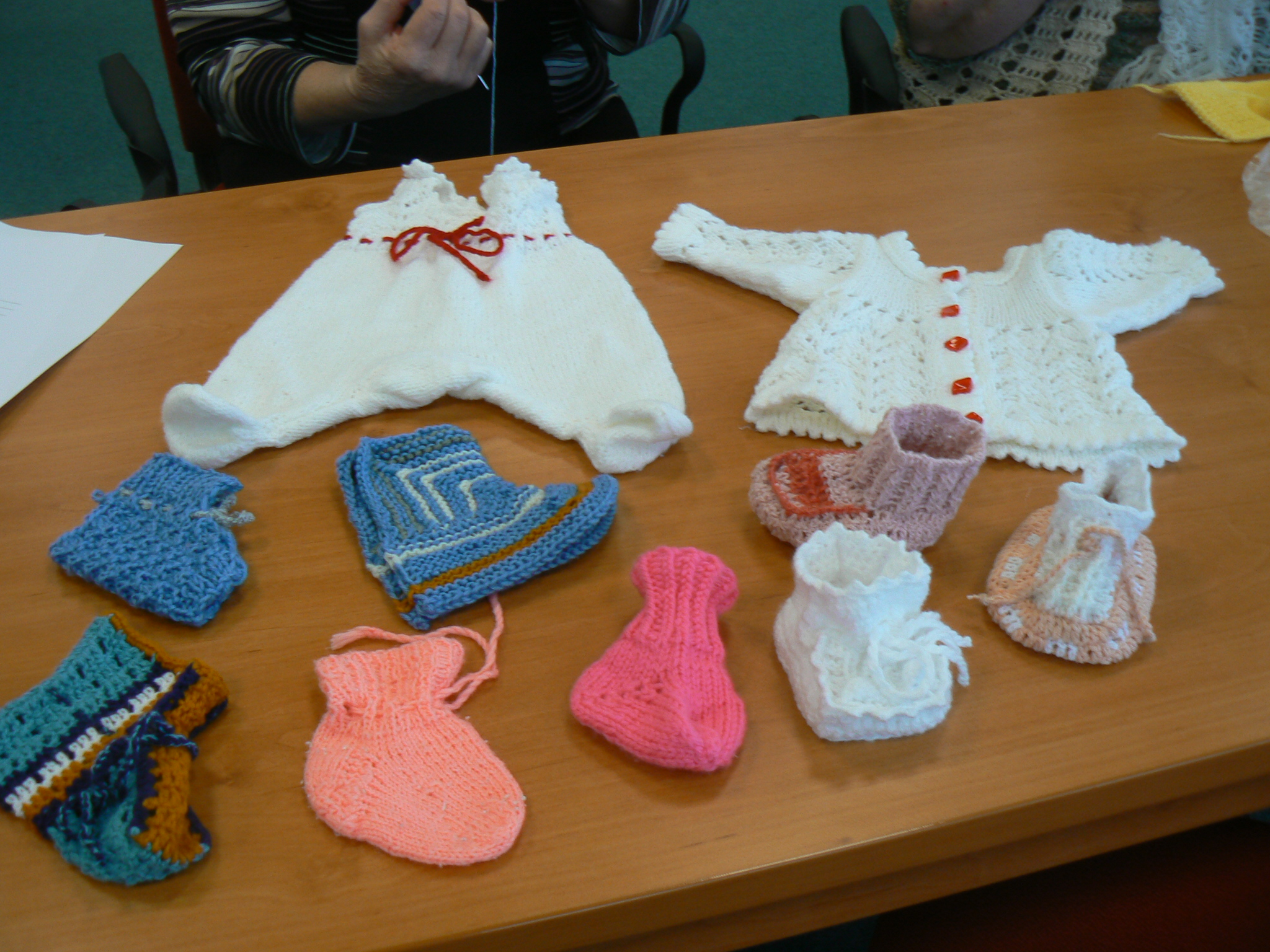 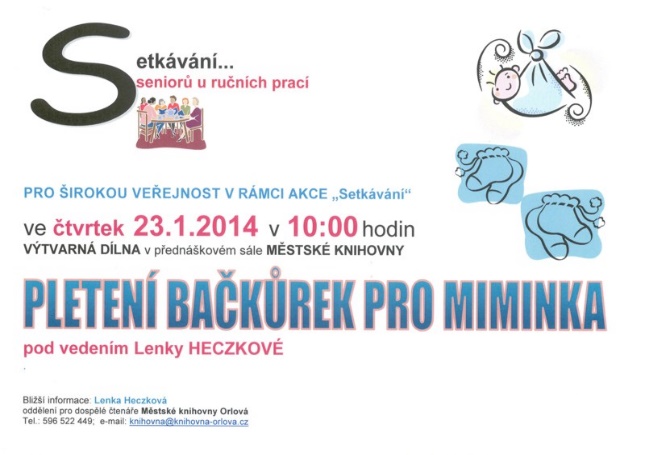 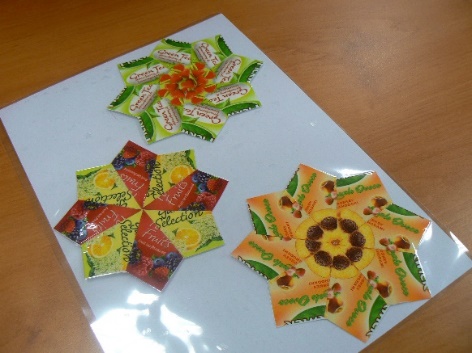 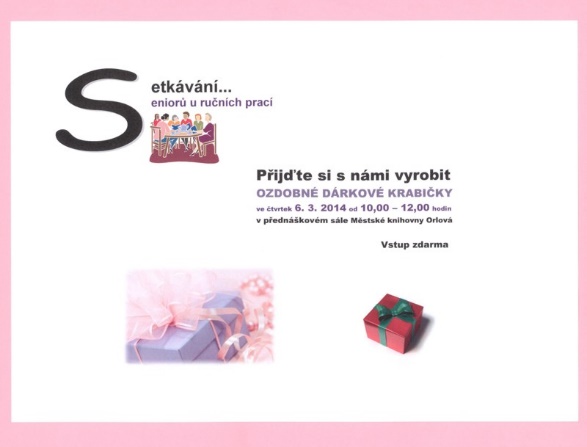 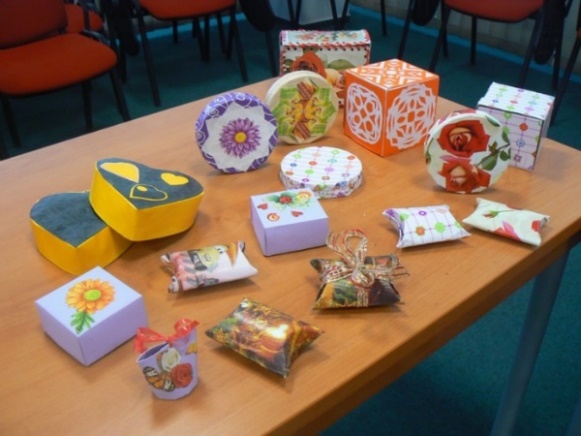 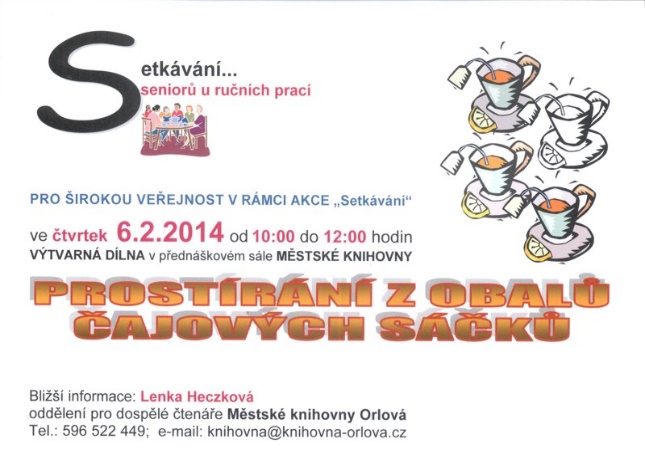 Městská knihovna Orlová, příspěvková organizace							        2014
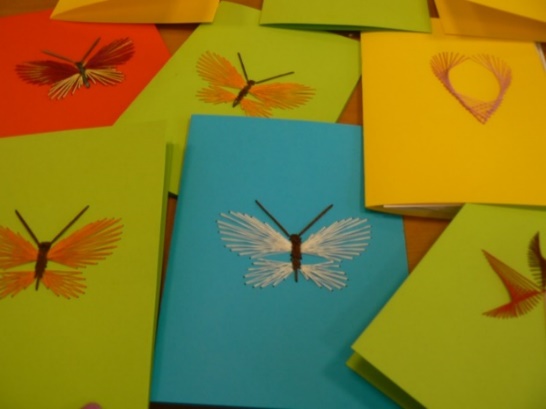 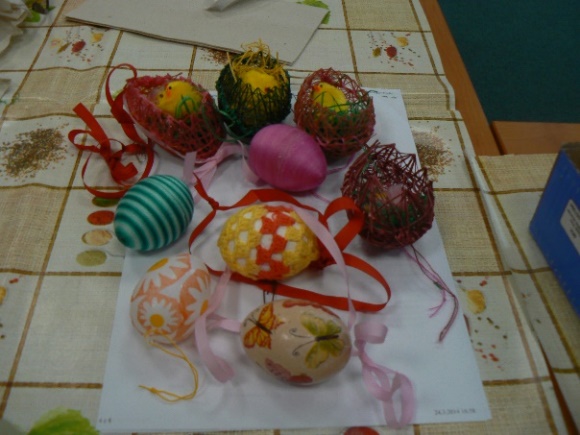 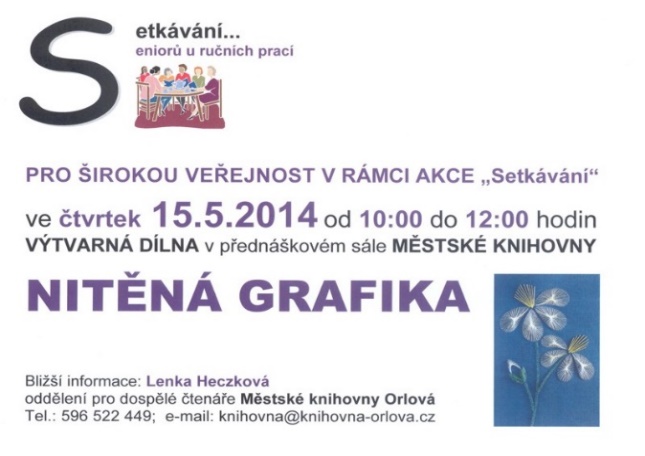 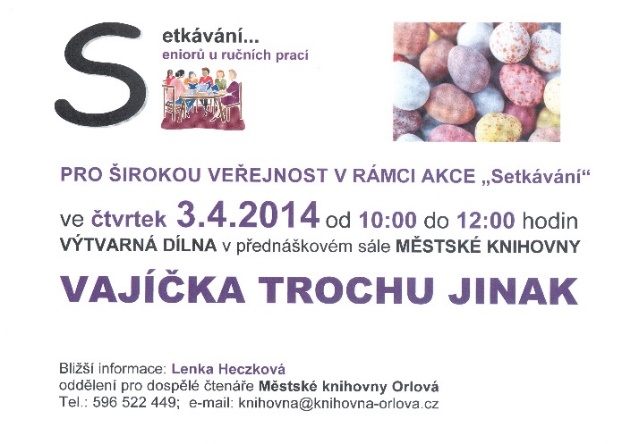 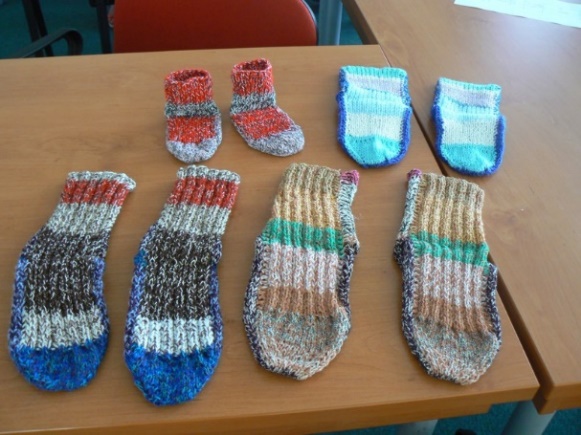 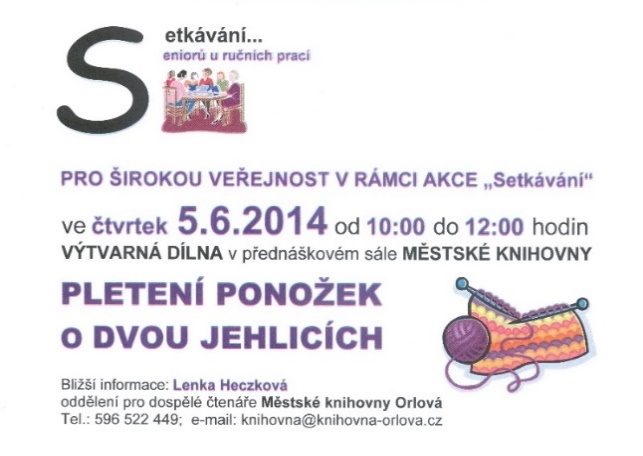 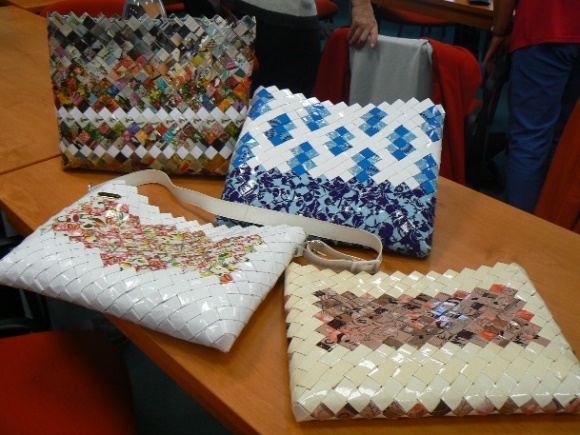 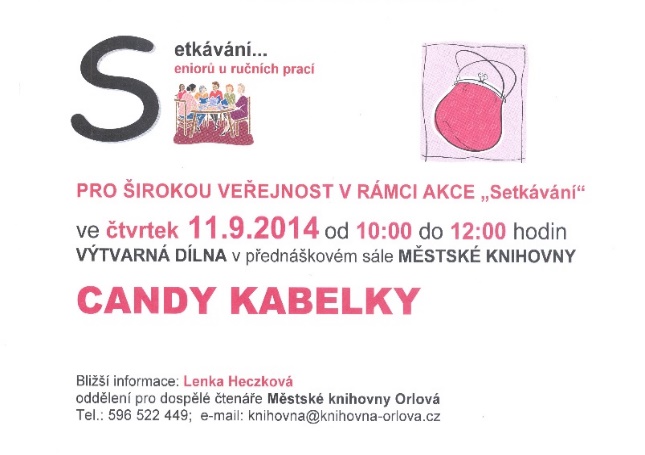 Městská knihovna Orlová, příspěvková organizace							        2014
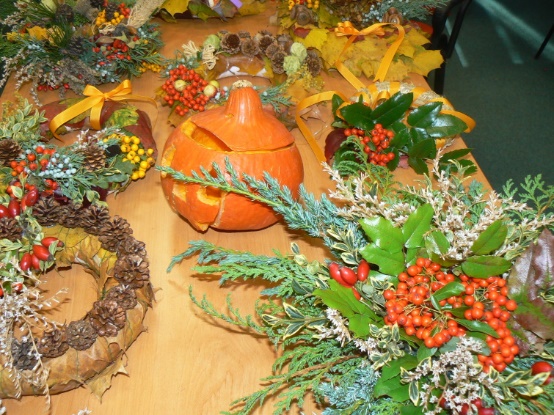 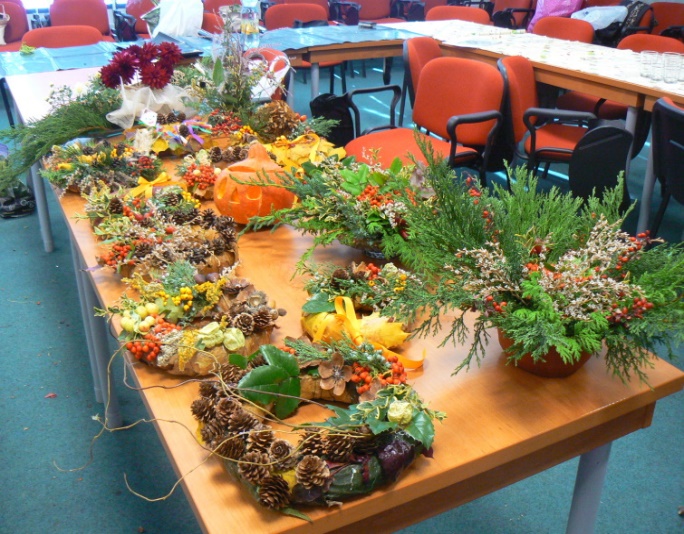 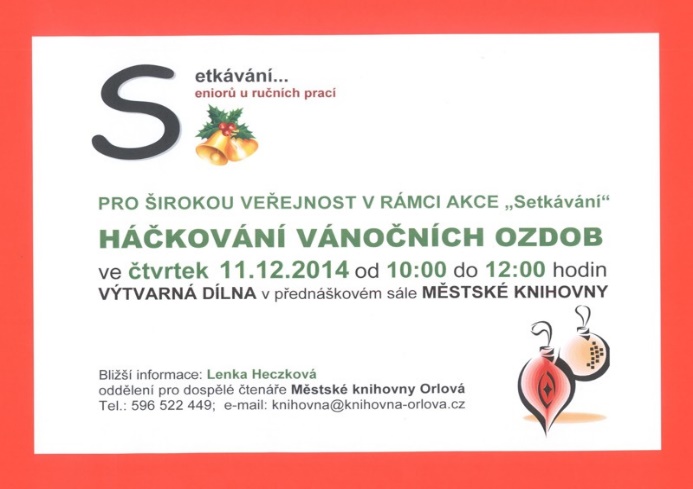 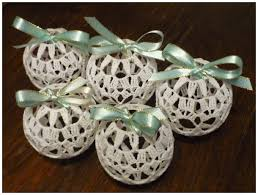 Podzimní inspirace
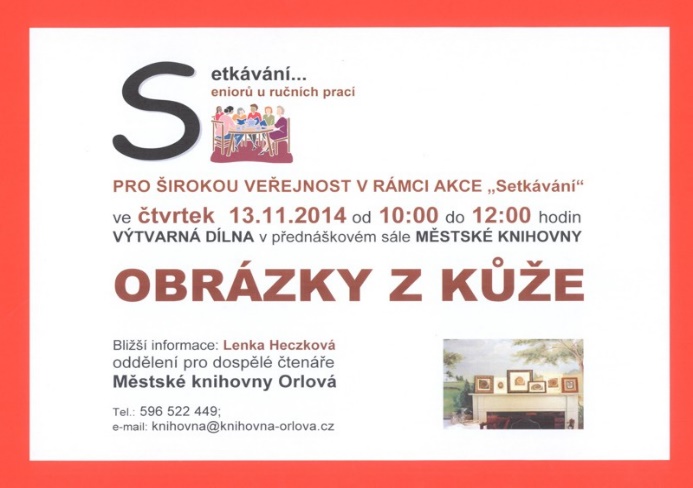 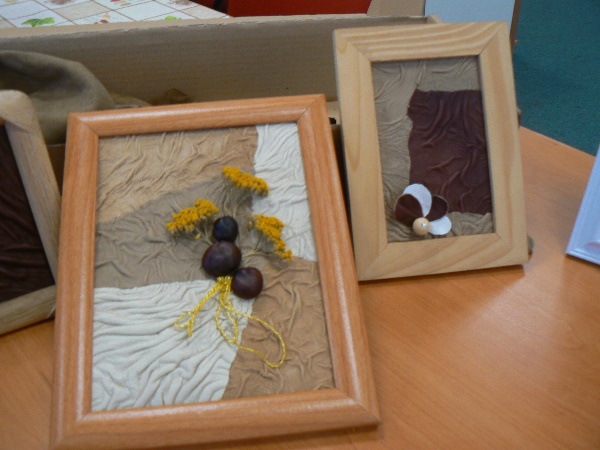 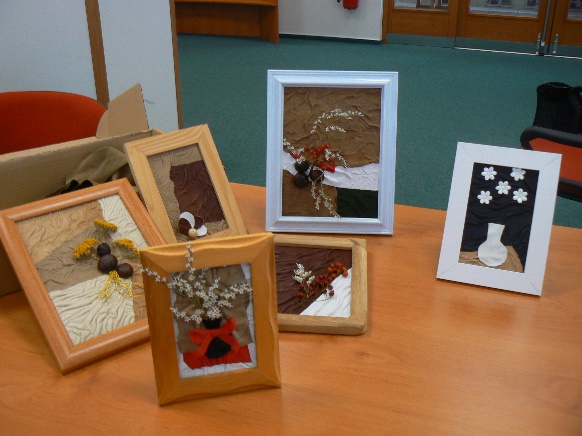 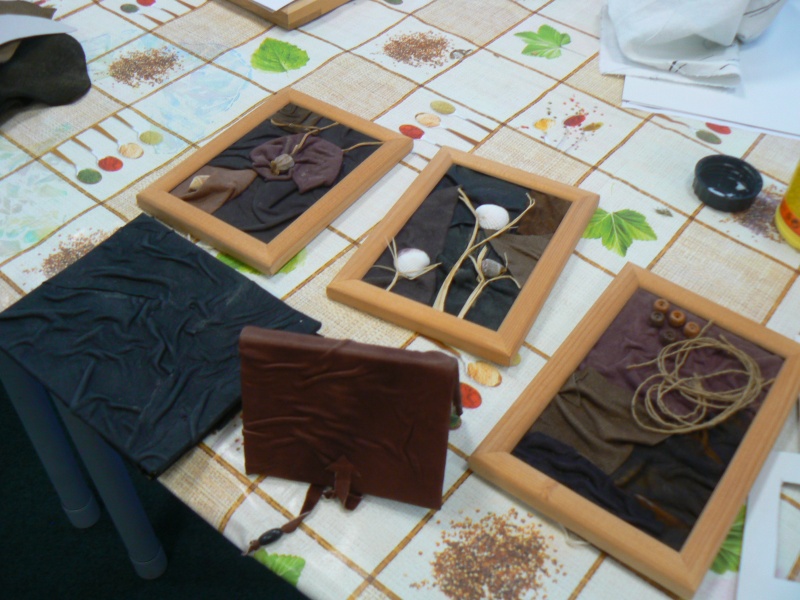 Městská knihovna Orlová, příspěvková organizace							        2014
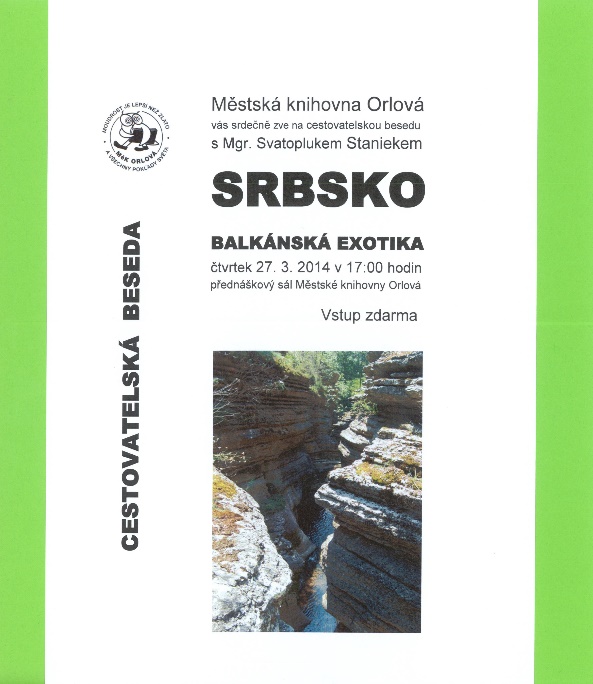 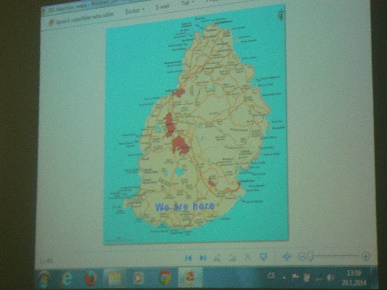 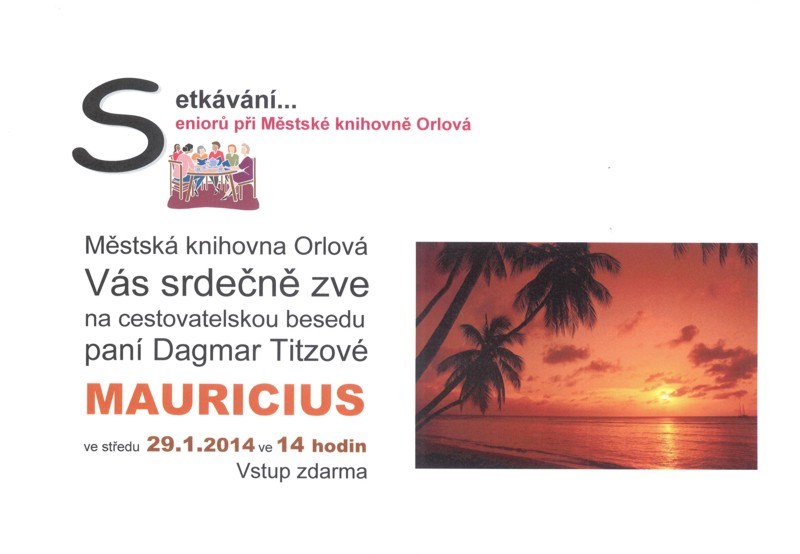 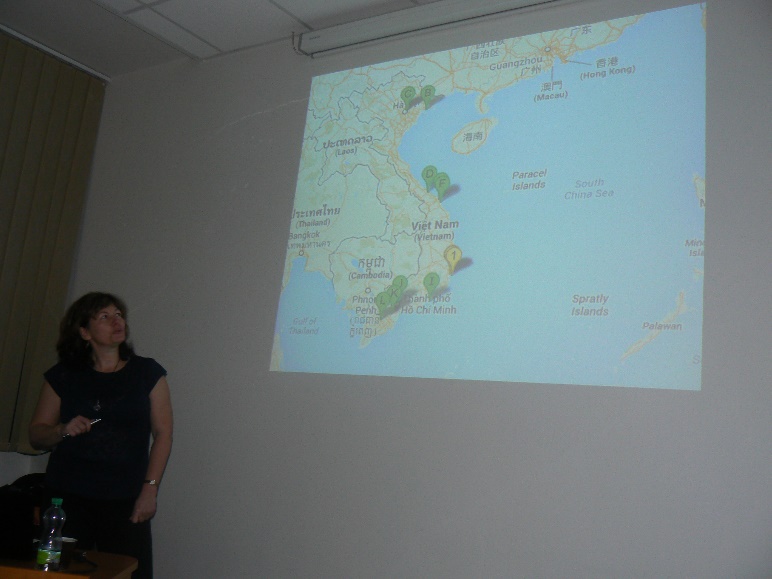 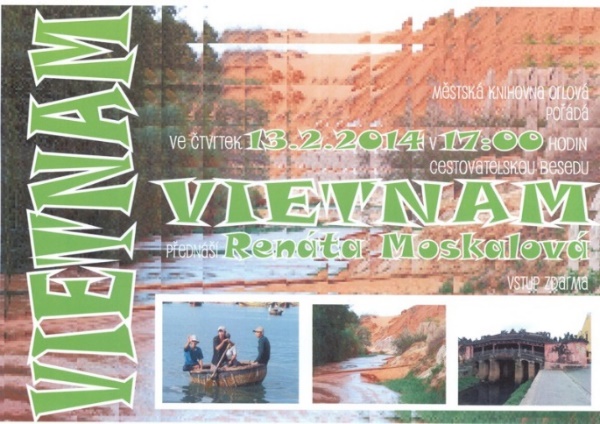 Městská knihovna Orlová, příspěvková organizace							        2014
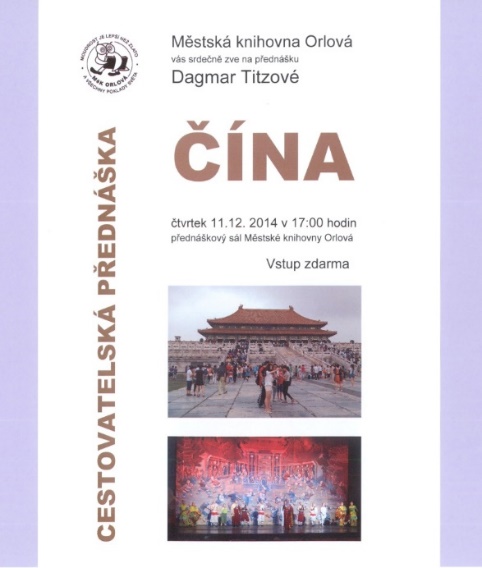 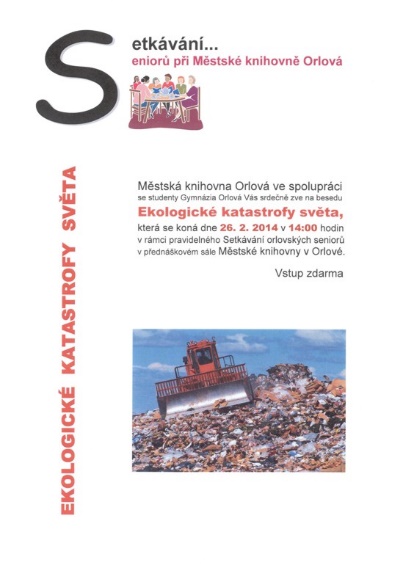 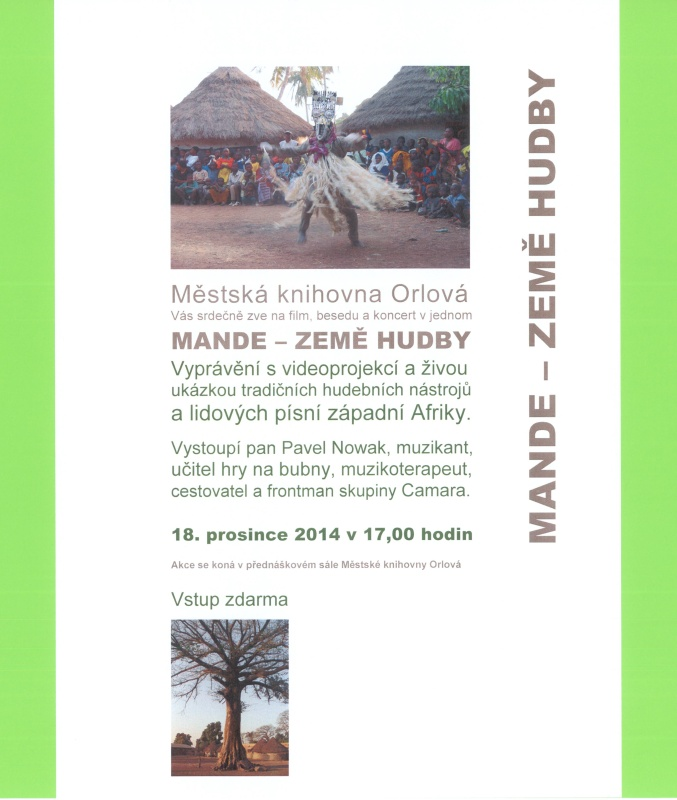 Městská knihovna Orlová, příspěvková organizace							        2014
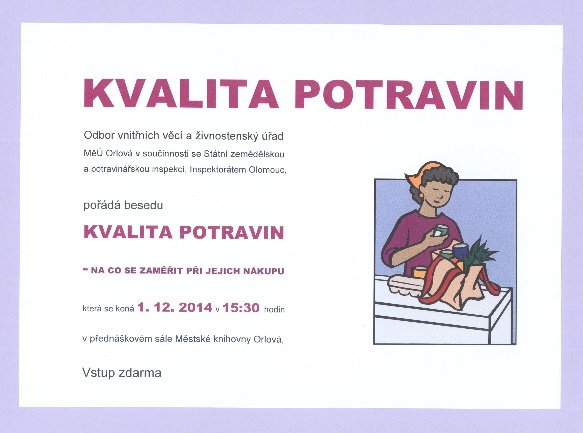 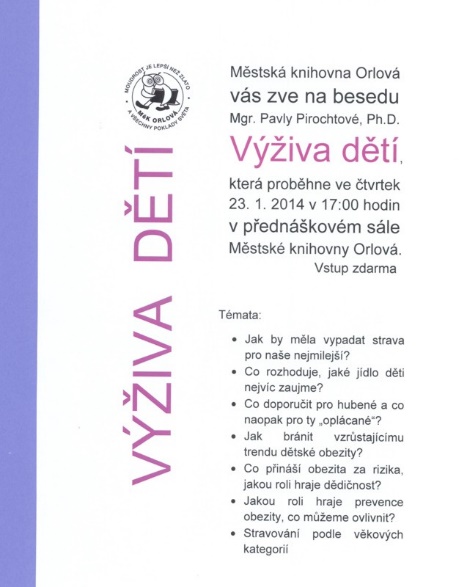 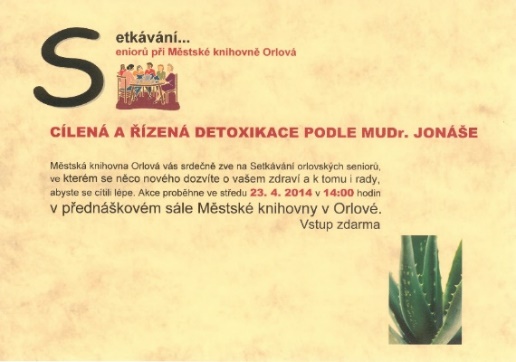 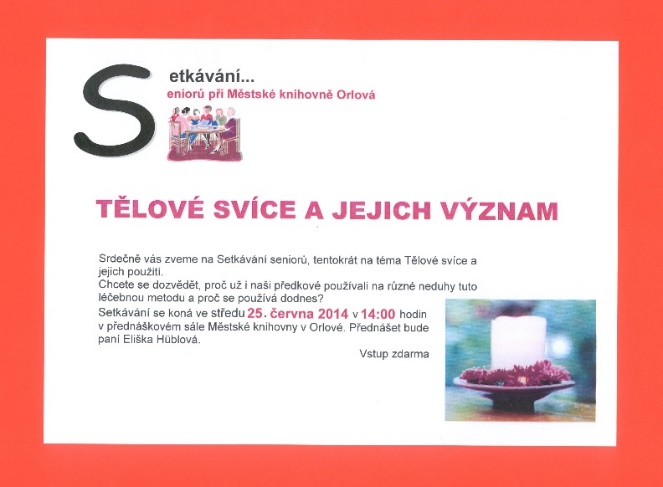 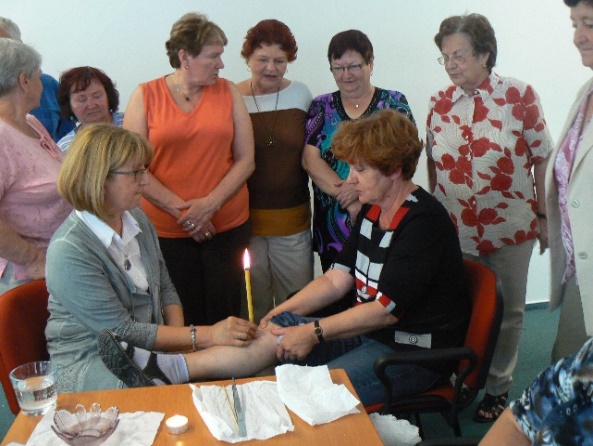 Městská knihovna Orlová, příspěvková organizace							        2014
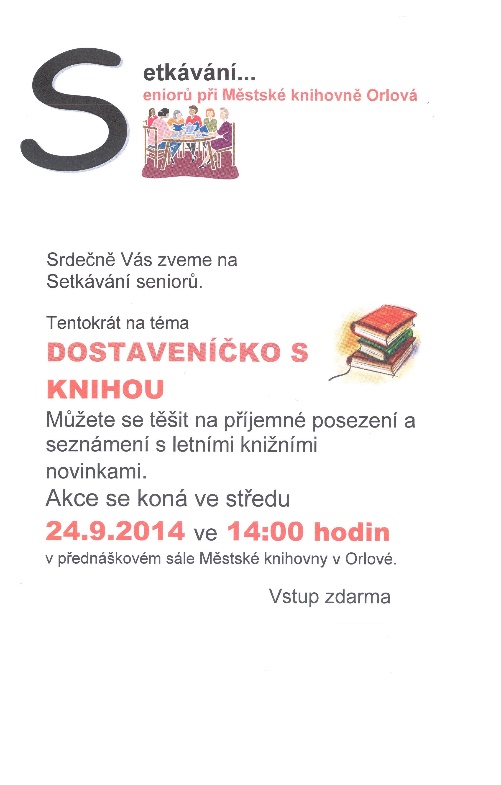 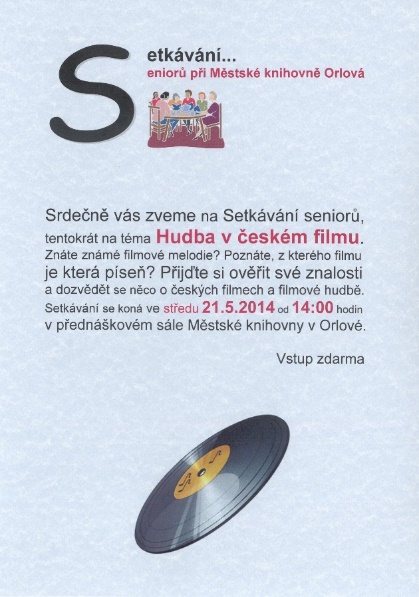 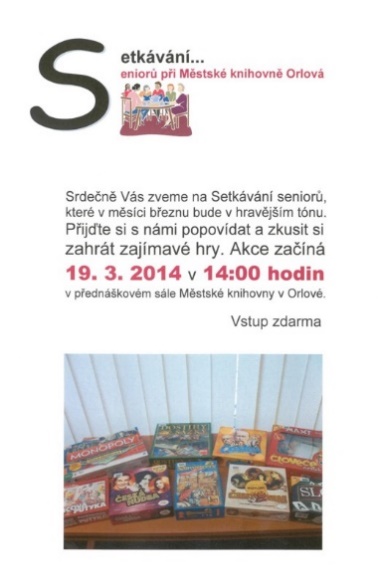 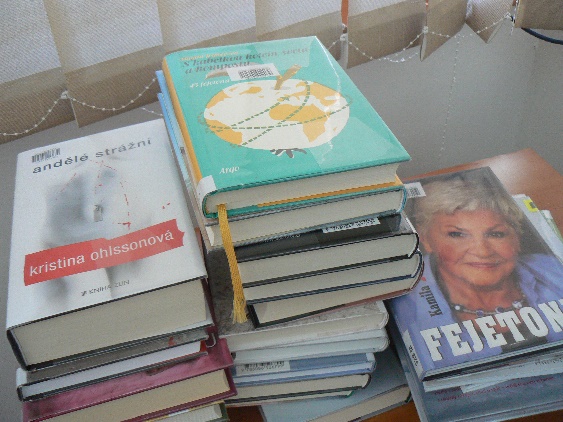 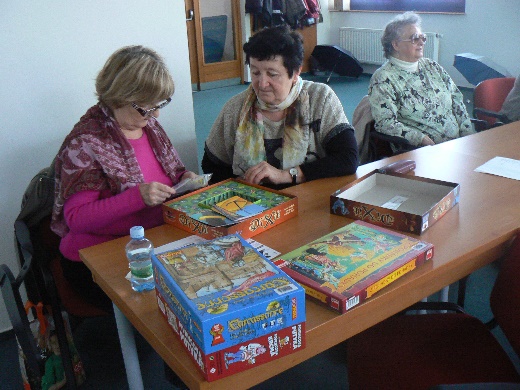 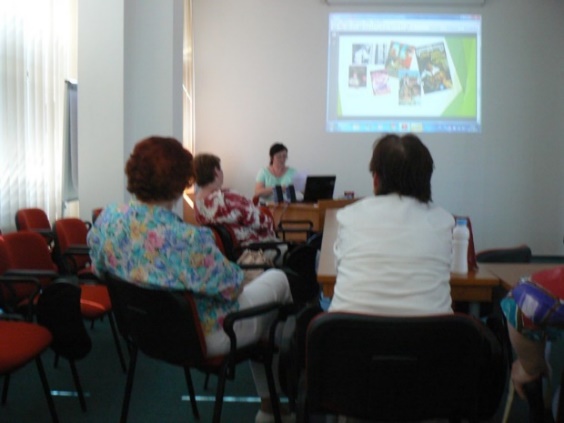 Městská knihovna Orlová, příspěvková organizace							        2014
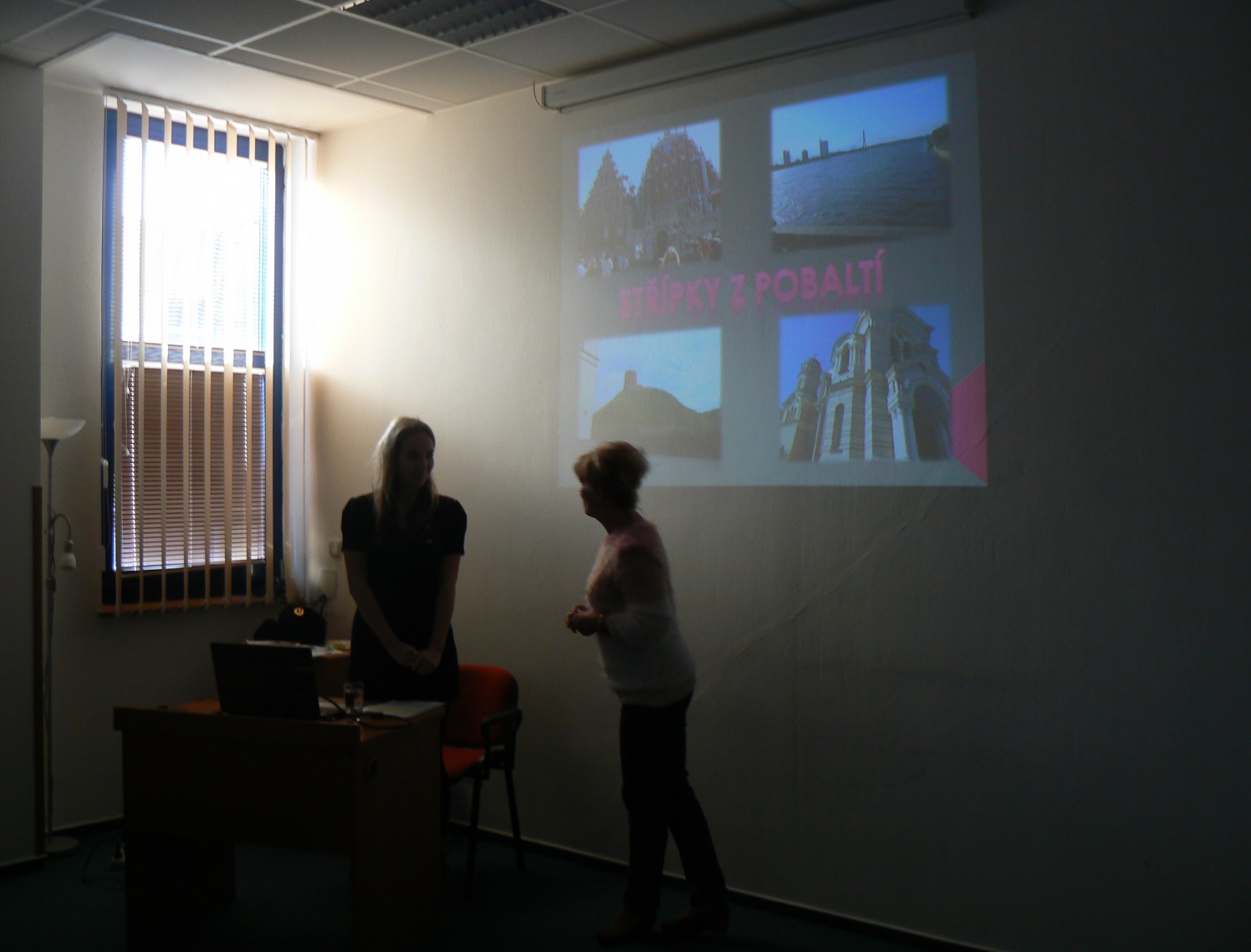 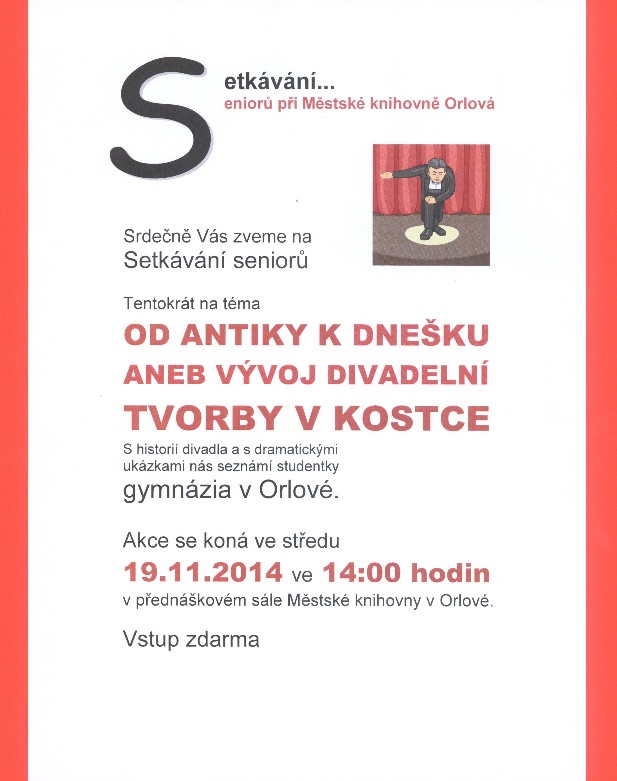 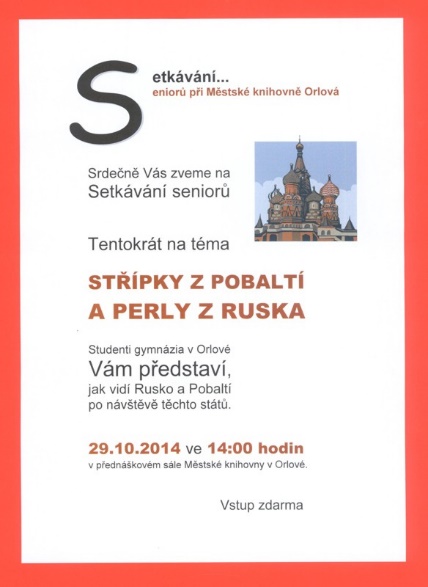 Městská knihovna Orlová, příspěvková organizace							        2014
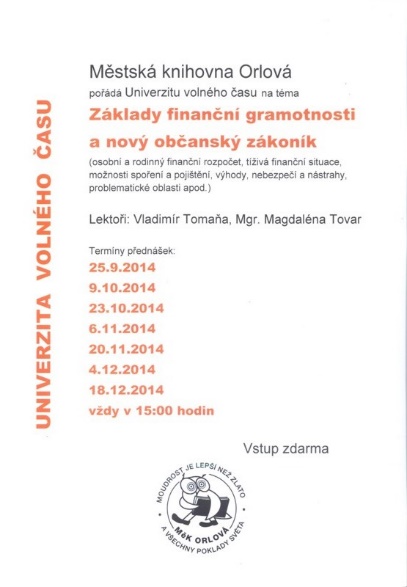 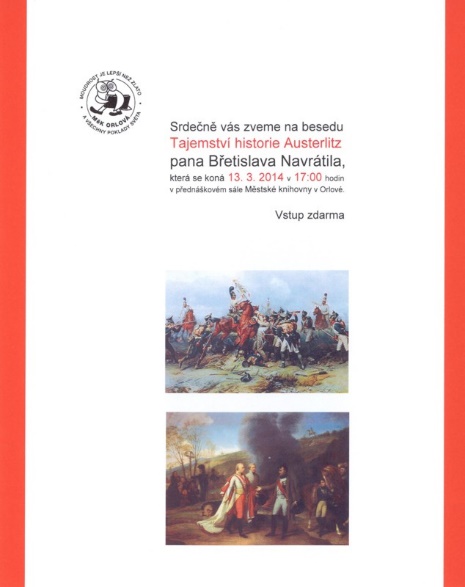 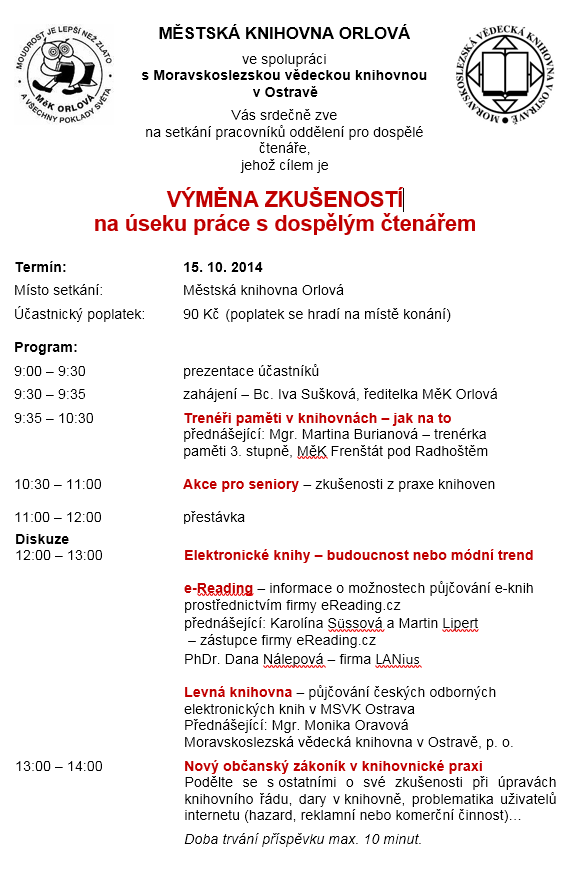 Městská knihovna Orlová, příspěvková organizace							        2014
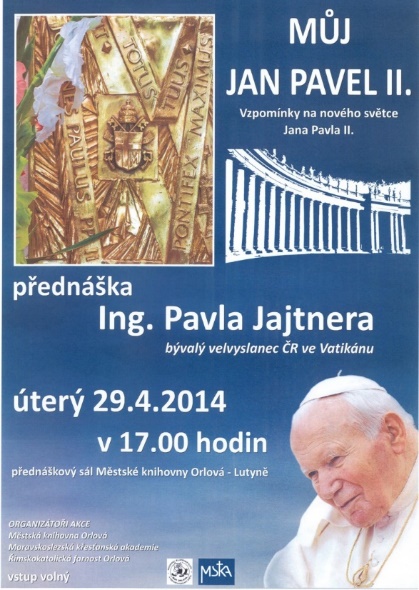 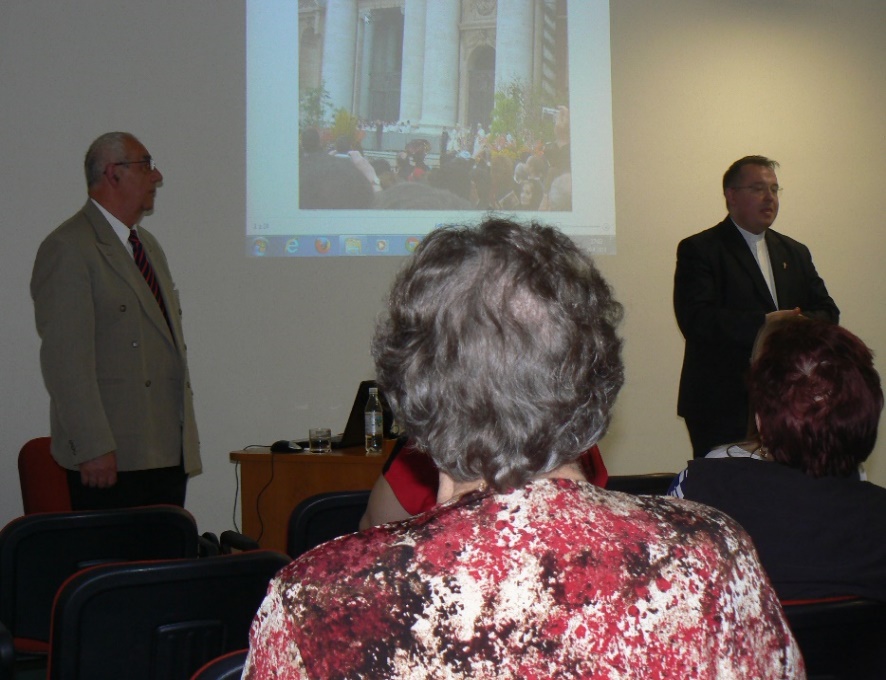 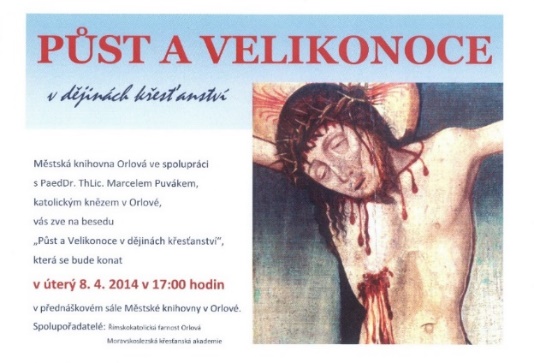 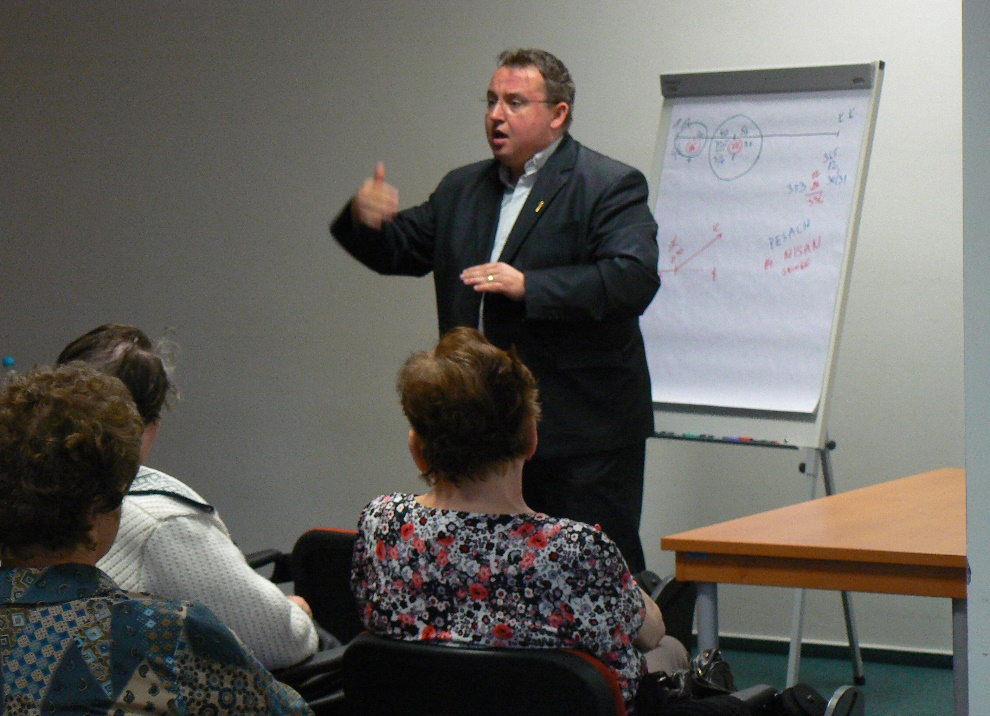 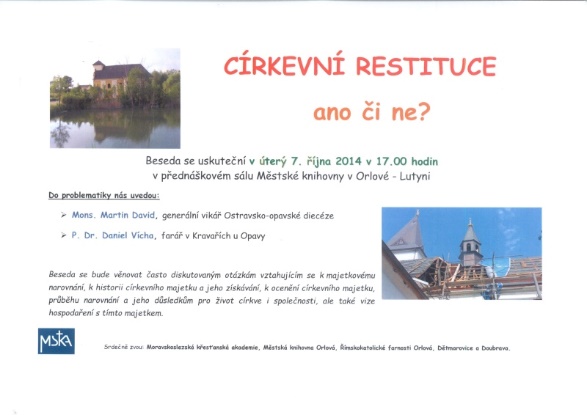 Městská knihovna Orlová, příspěvková organizace							        2014
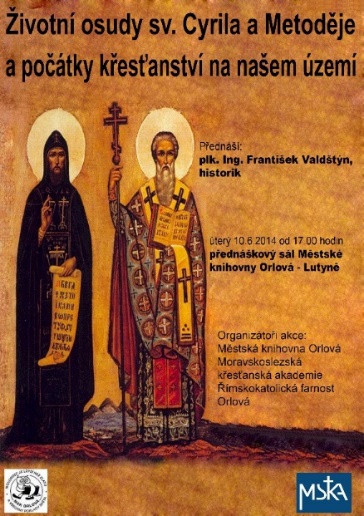 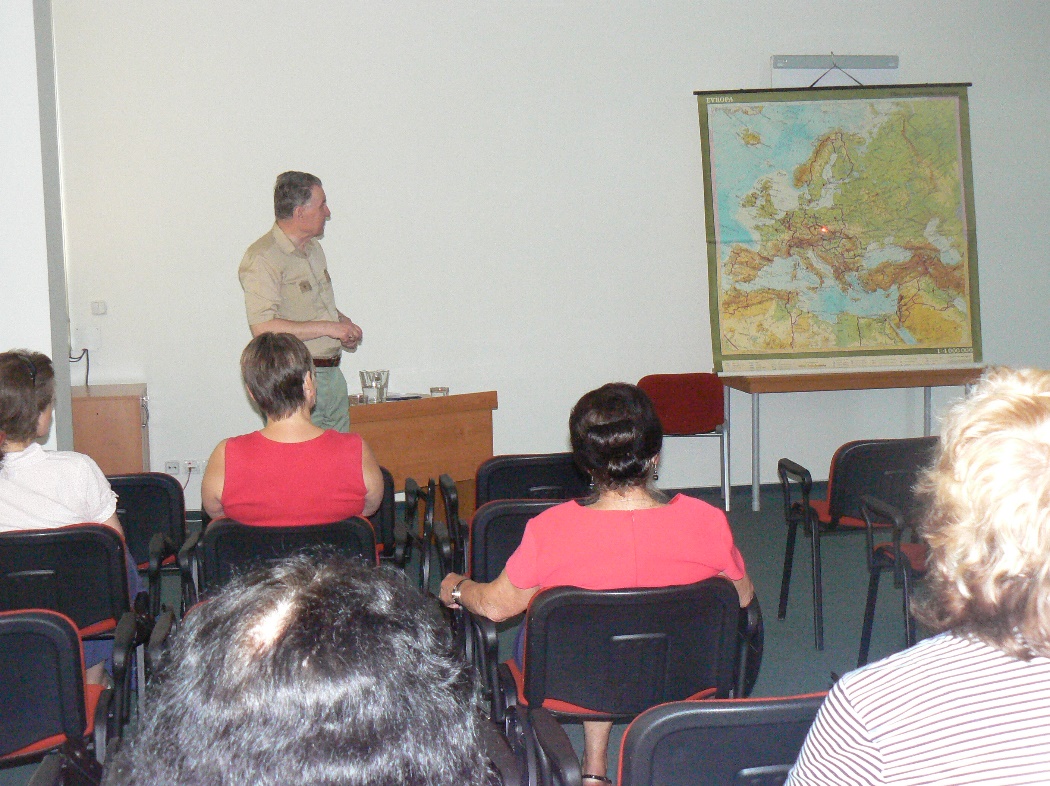 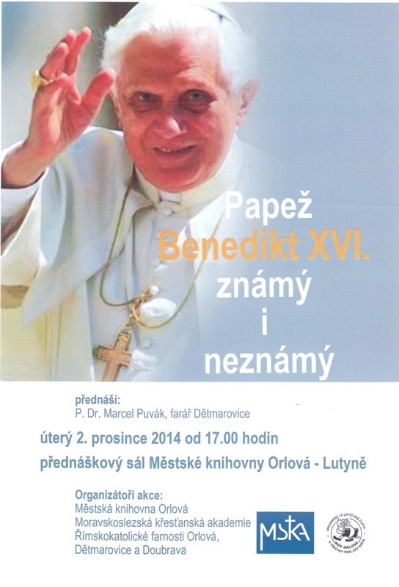 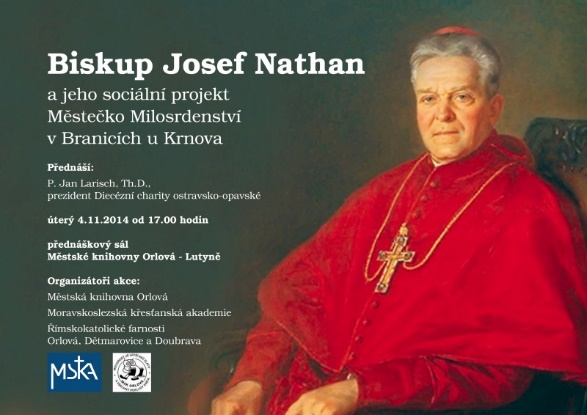 Městská knihovna Orlová, příspěvková organizace							        2014
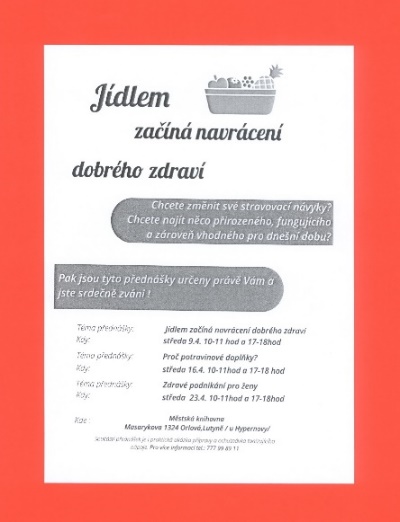 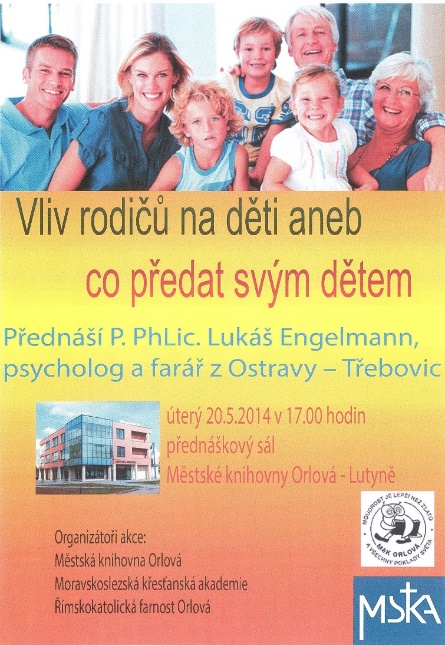 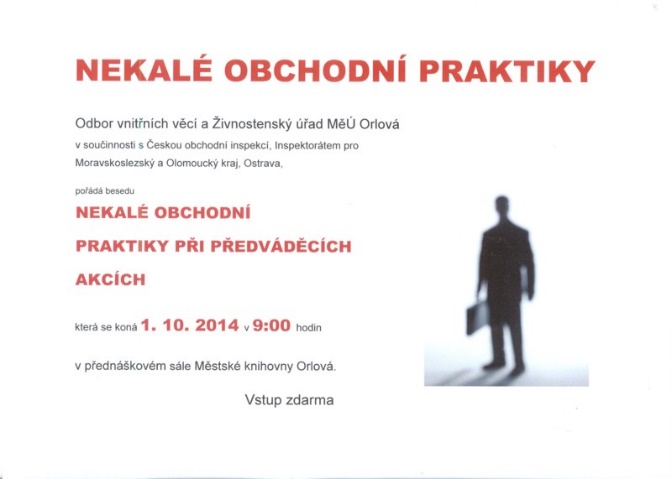 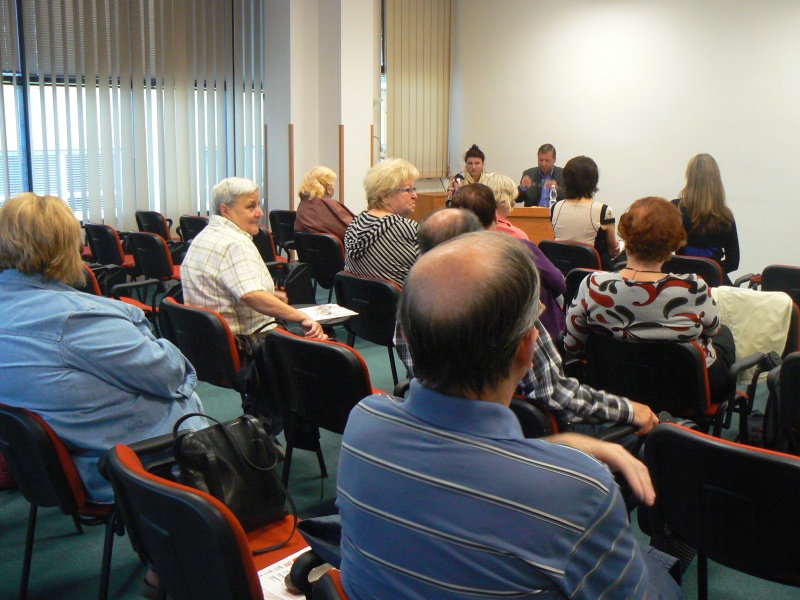 Městská knihovna Orlová, příspěvková organizace							        2014
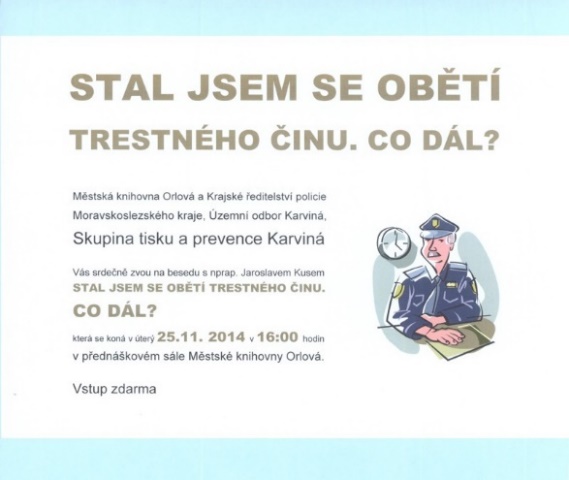 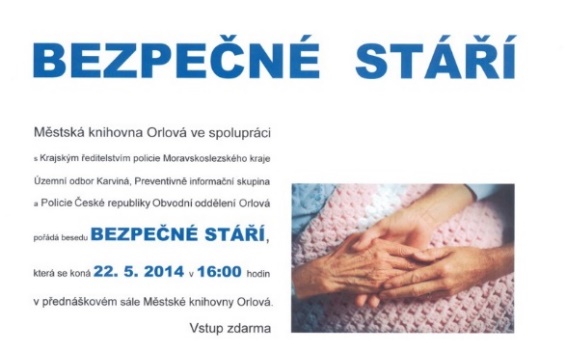 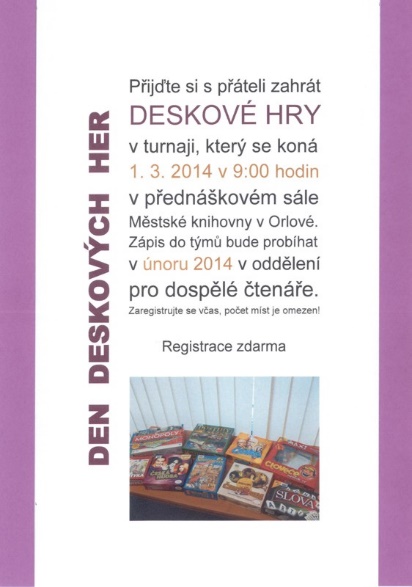 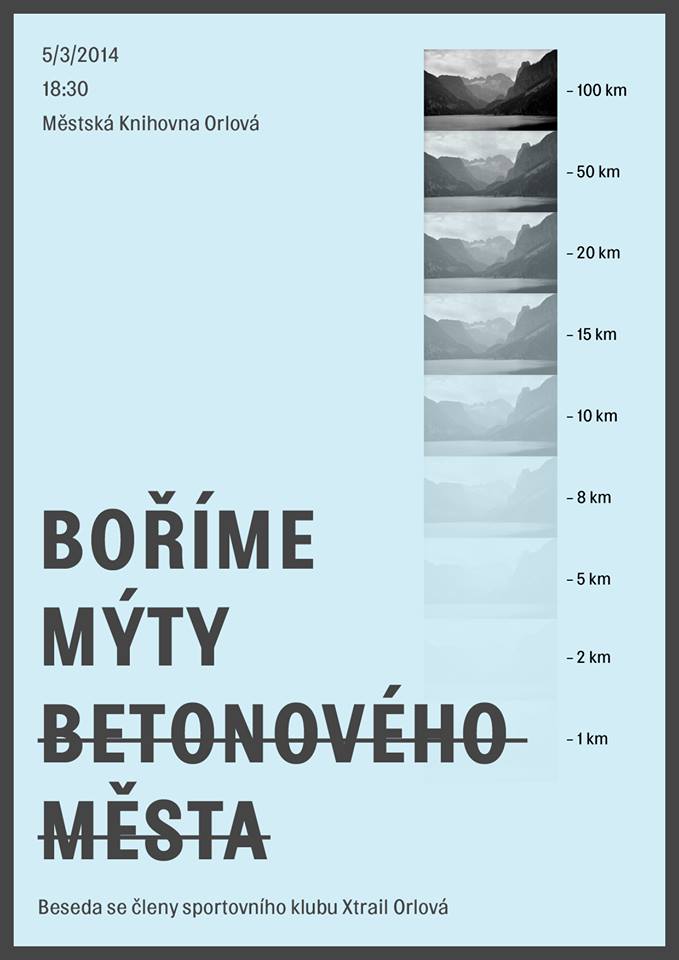 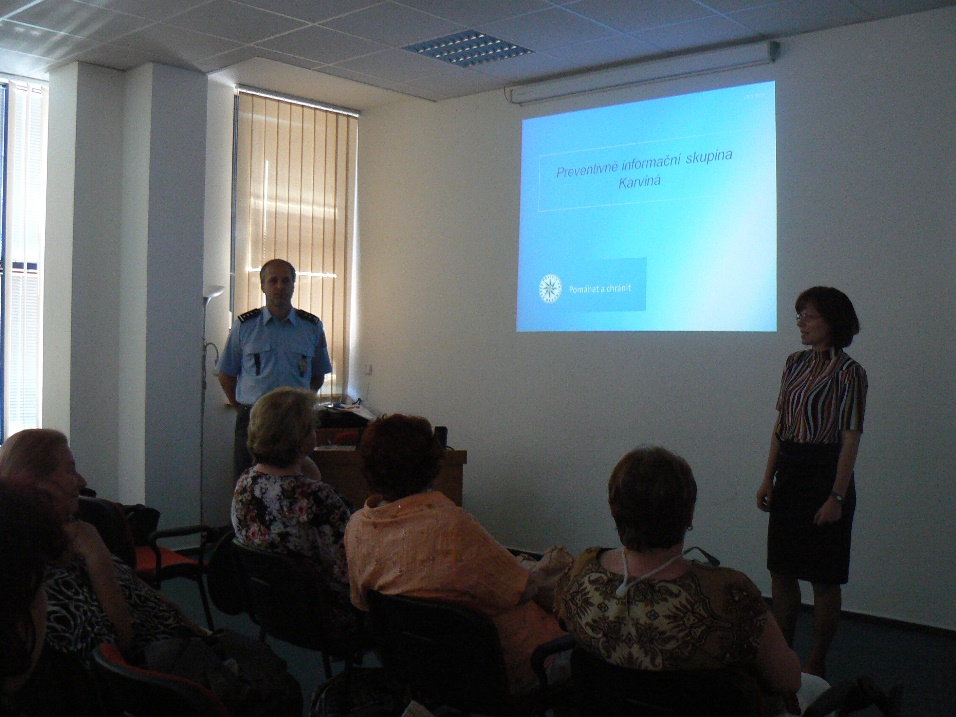 Městská knihovna Orlová, příspěvková organizace							        2014
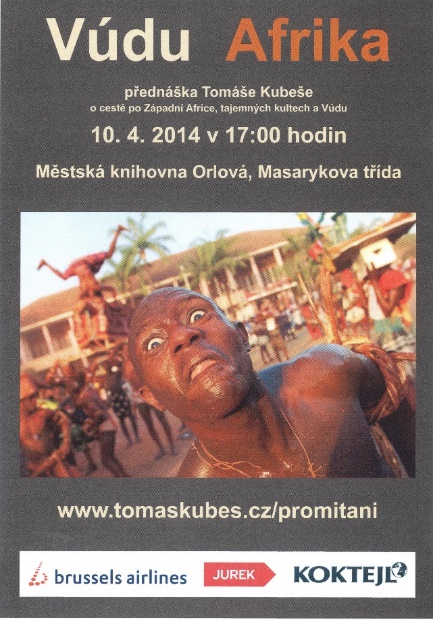 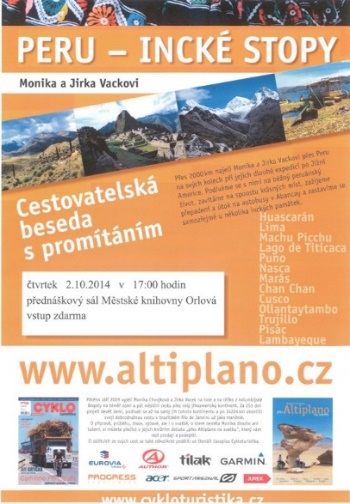 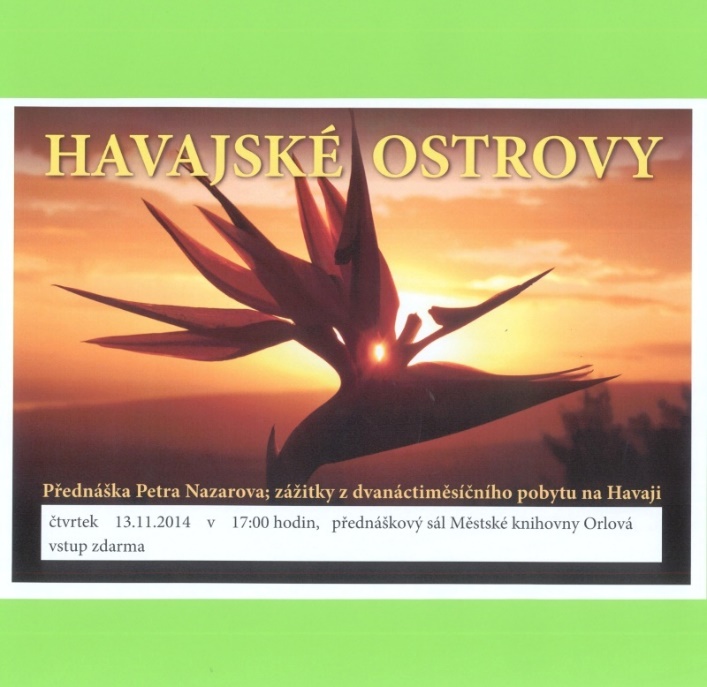 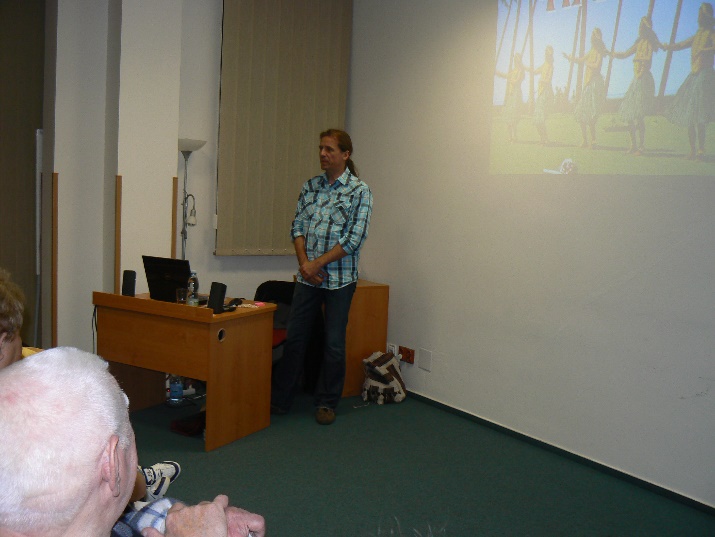 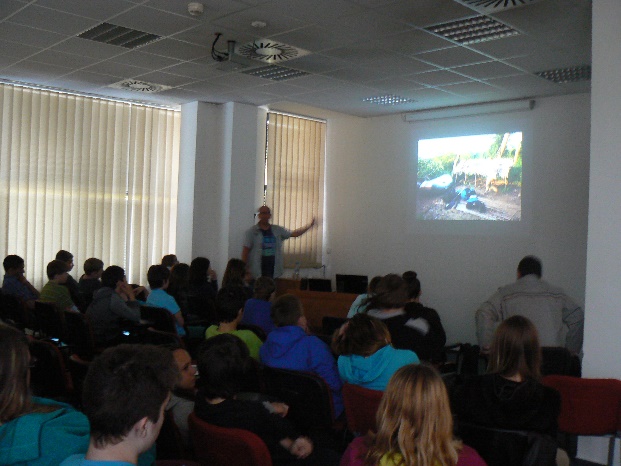 Městská knihovna Orlová, příspěvková organizace							        2014
Výstava spolkové a klubové činnosti v Domě kultury města Orlové
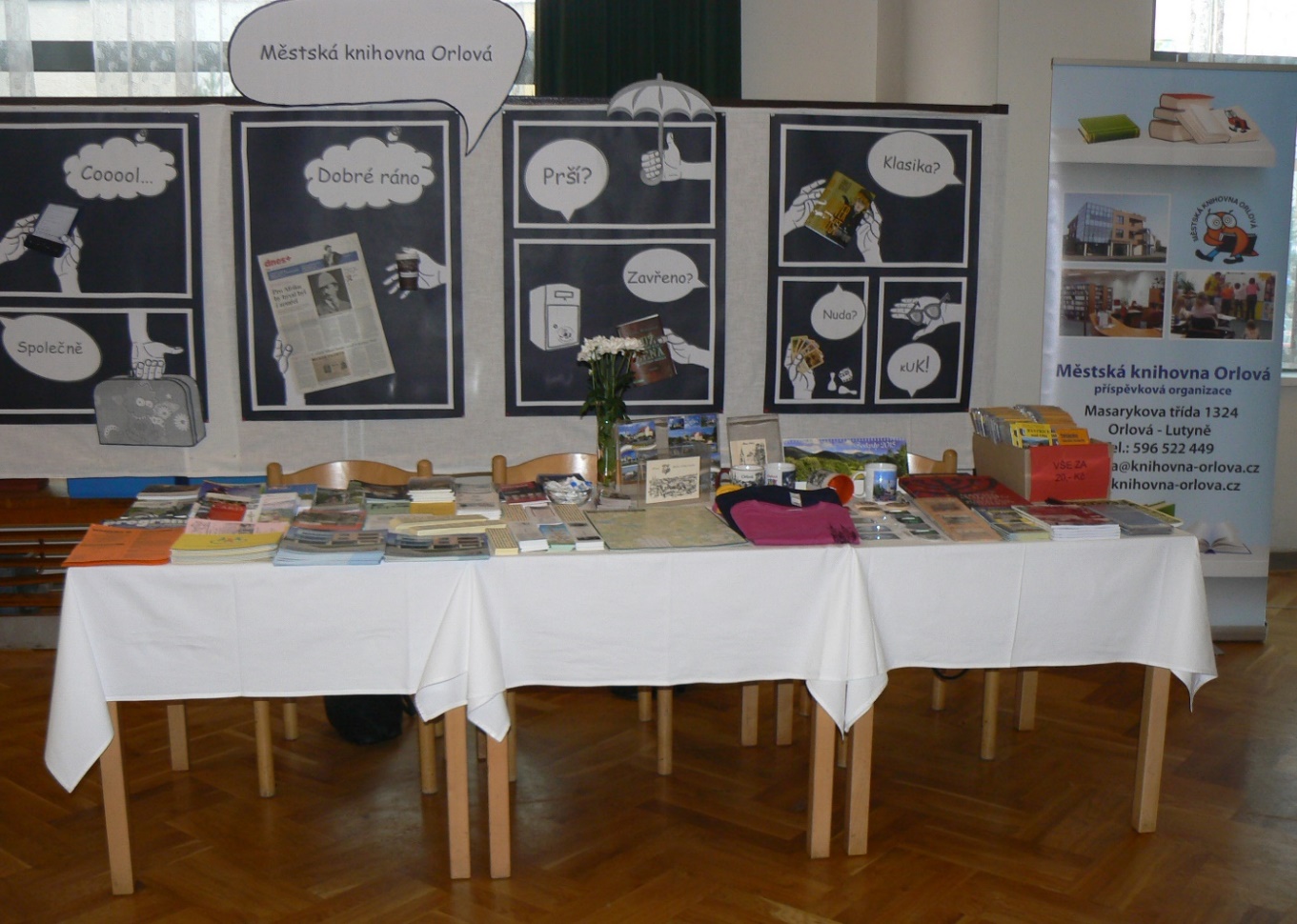 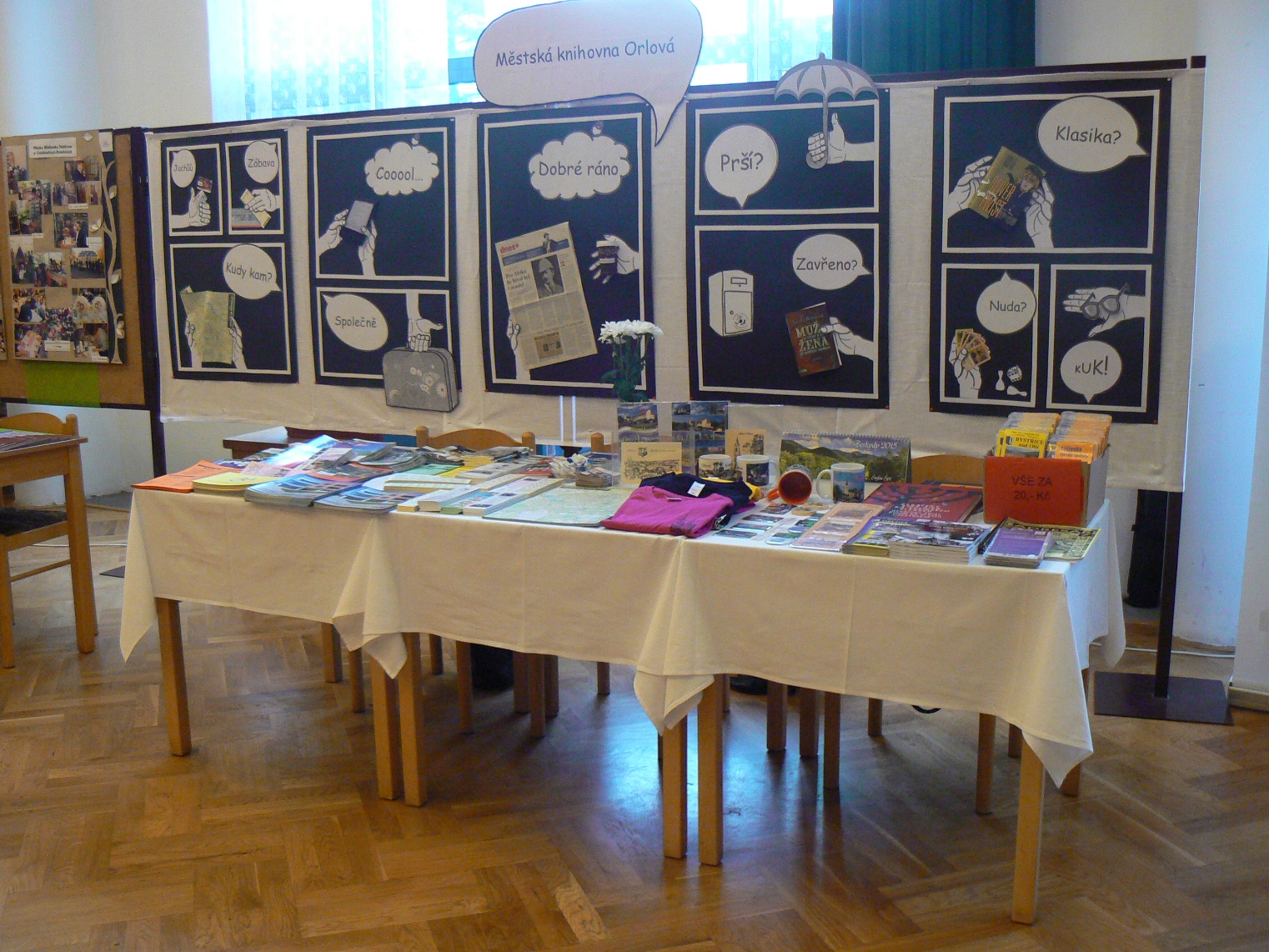 Městská knihovna Orlová, příspěvková organizace							        2014
Setkávání – Vánoční povídání
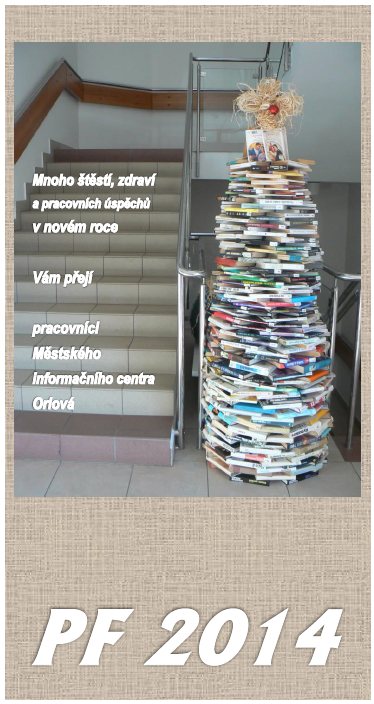 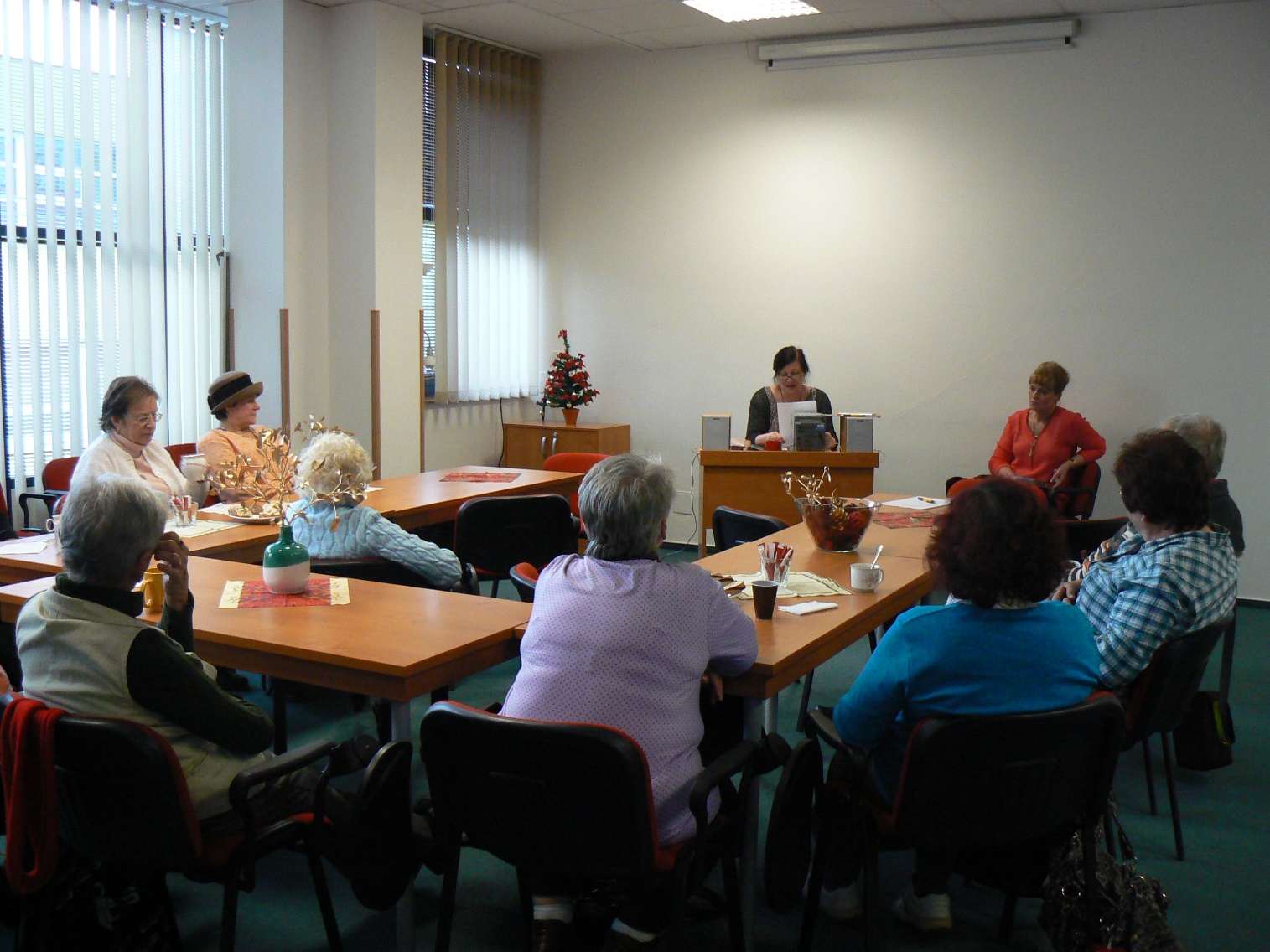 Městská knihovna Orlová, příspěvková organizace							        2014
Návštěvníci: 149 061
    Výpůjčky:     192 530
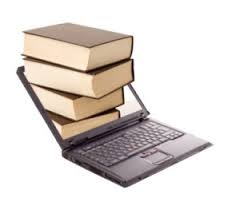 Nový knihovní řád
platný od 1. 9. 2014